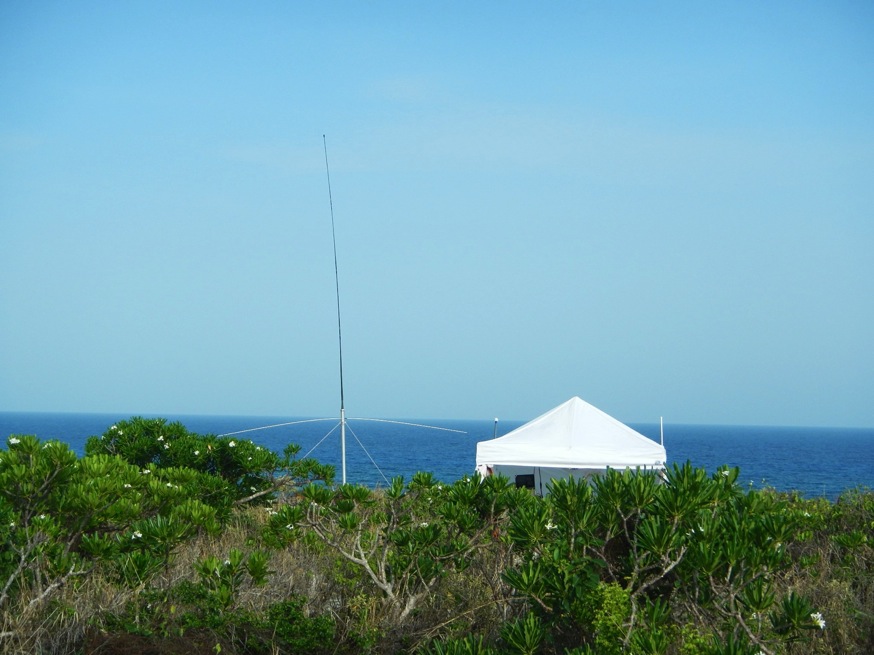 Globalizing Frontier Technologies for Integrated Ocean-Atmosphere Observing & Forecasting:

Promoting Indonesia-U.S. Partnerships for Research, Education and Service to Society
Scott Glenn, 
Josh Kohut & 
Hugh Roarty
      Rutgers University, 
      New Brunswick, New Jersey, USA
CODAR HF Radar on 
Mona Island, Puerto Rico
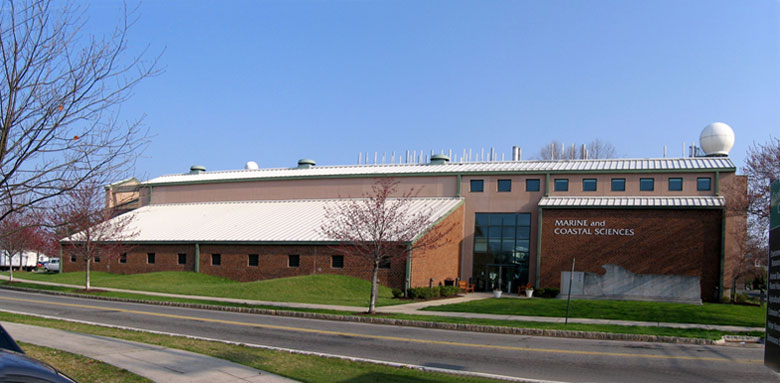 25 Years of Ocean Observing at:
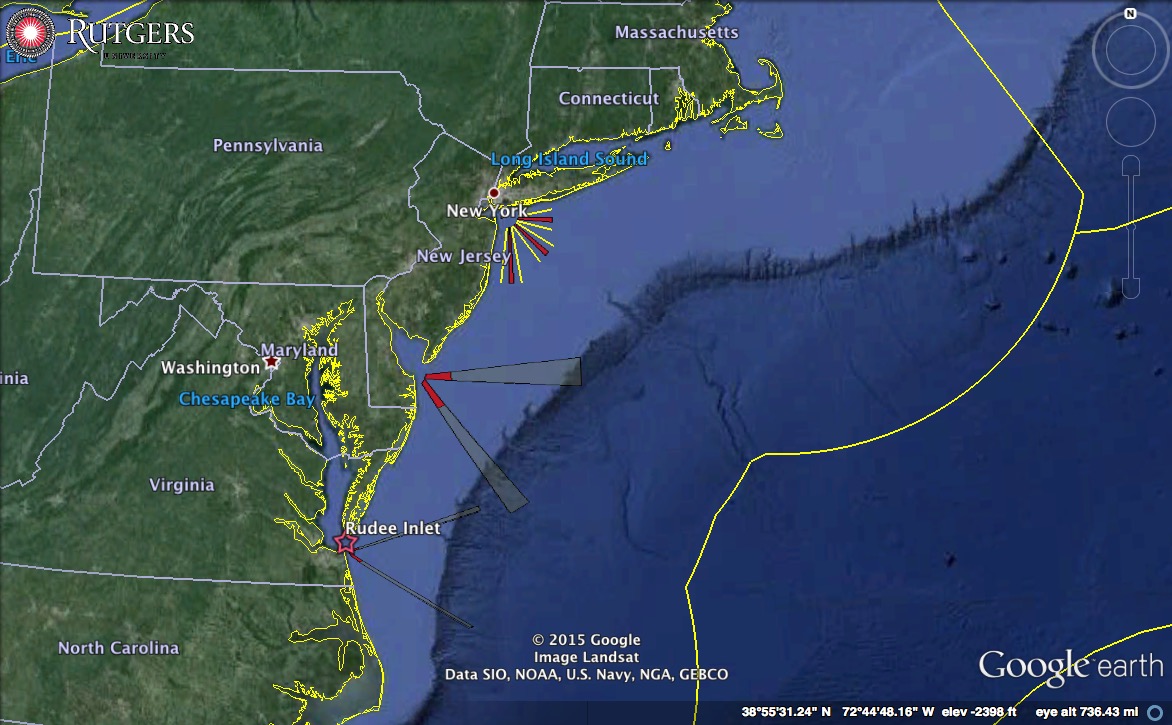 Rutgers University (RU)Center for Ocean Observing Leadership (COOL)Department of Marine and Coastal Sciences (DMCS)71 Dudley Road, New Brunswick, New Jersey, USA
http://rucool.marine.rutgers.edu
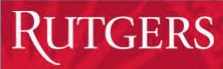 Dr. Josh Kohut       
Associate Professor
MARACOOS Fisheries Lead
Water Quality SAB
kohut@marine.rutgers.edu
Dr. Hugh Roarty       
Operations Center Director
MARACOOS HFR Lead
GEO Global HFR Chair
hroarty@marine.rutgers.edu
Dr. Scott Glenn       
Distinguished Professor
MARACOOS Principal Investigator
U.S. Committee for IOC Chair
glenn@marine.rutgers.edu
Societal Drivers
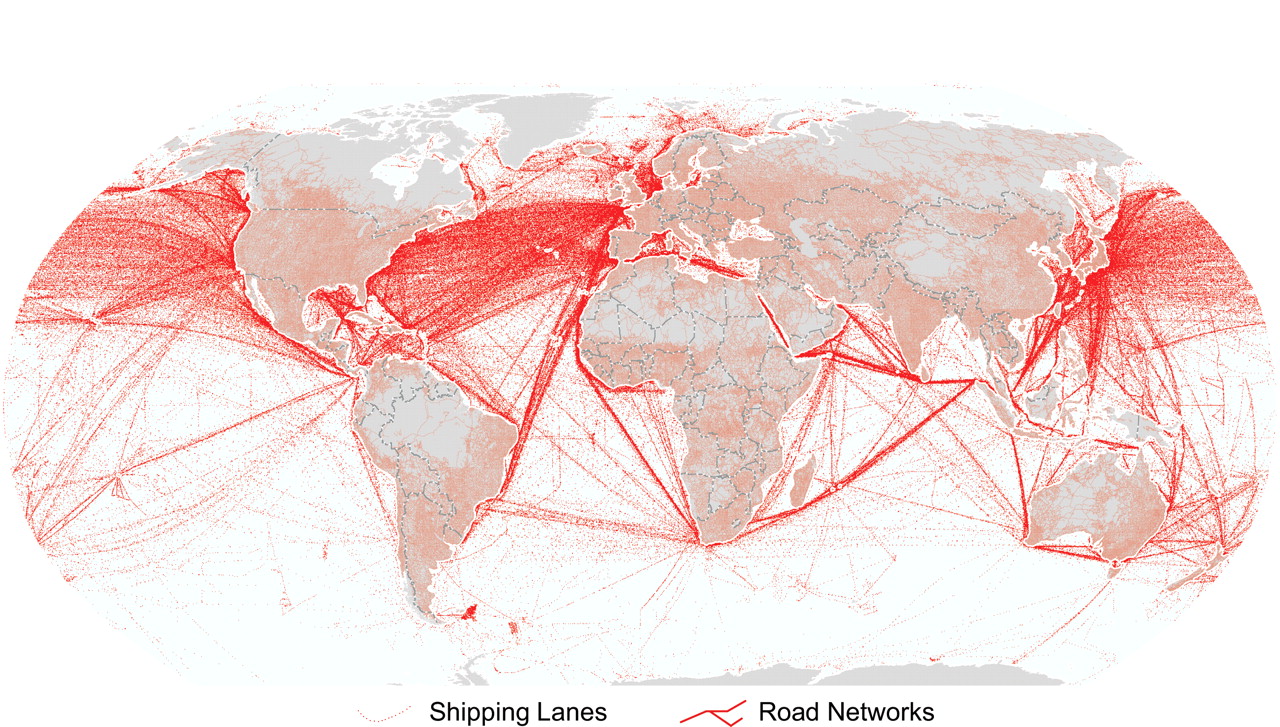 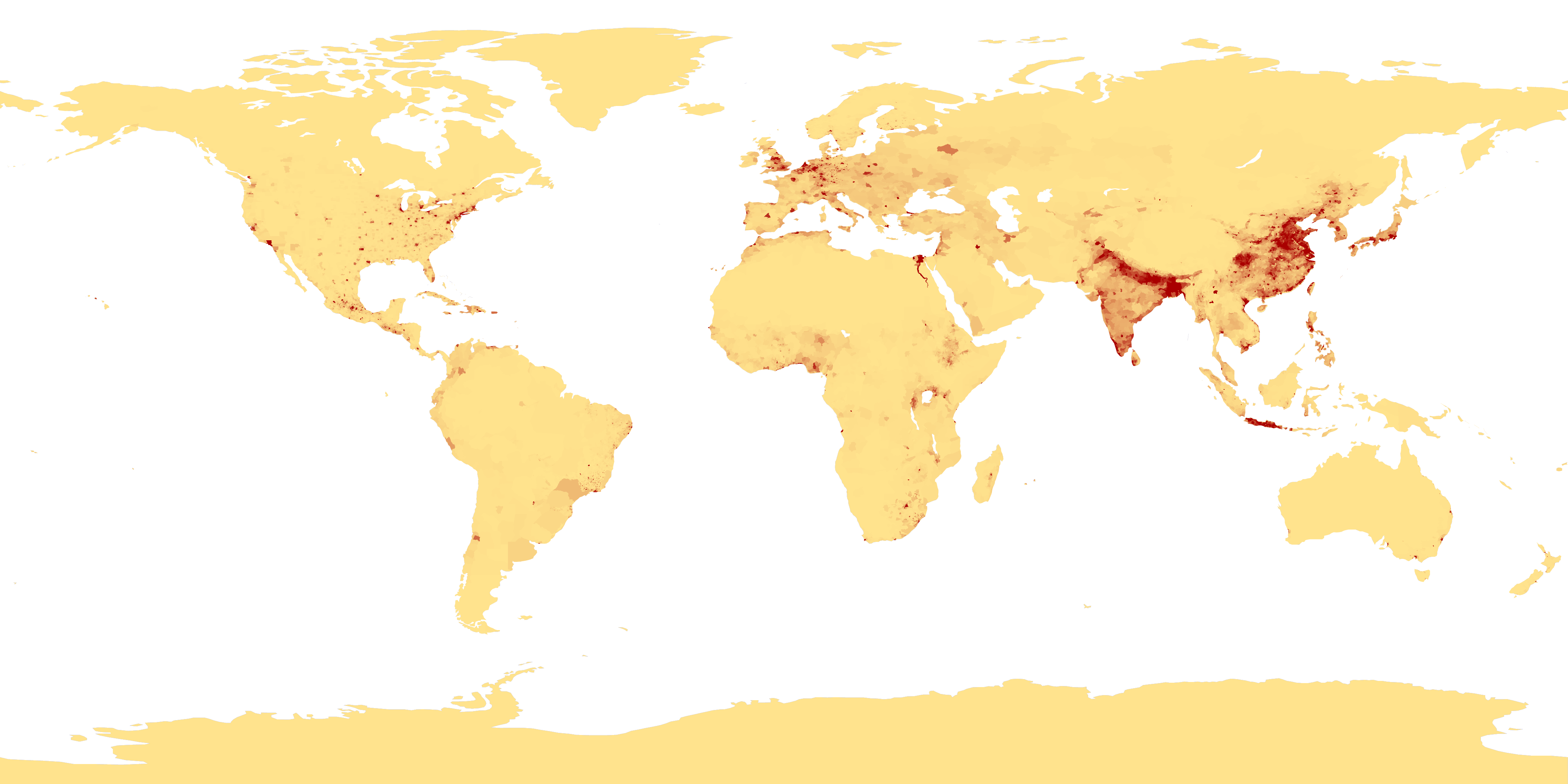 International Commerce
Coastal Population Centers
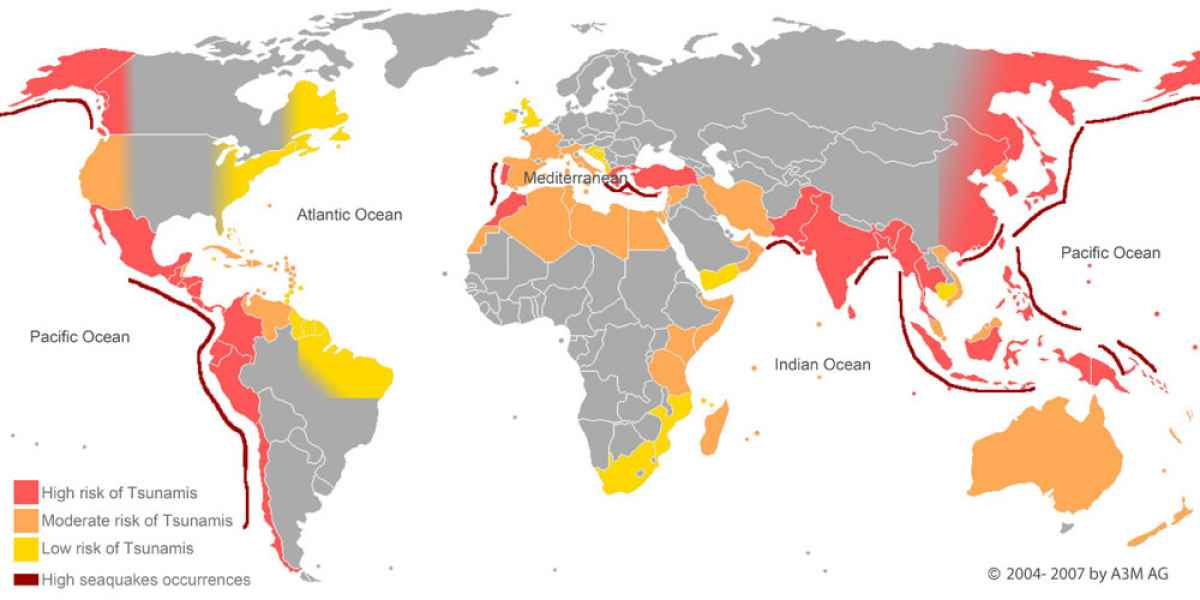 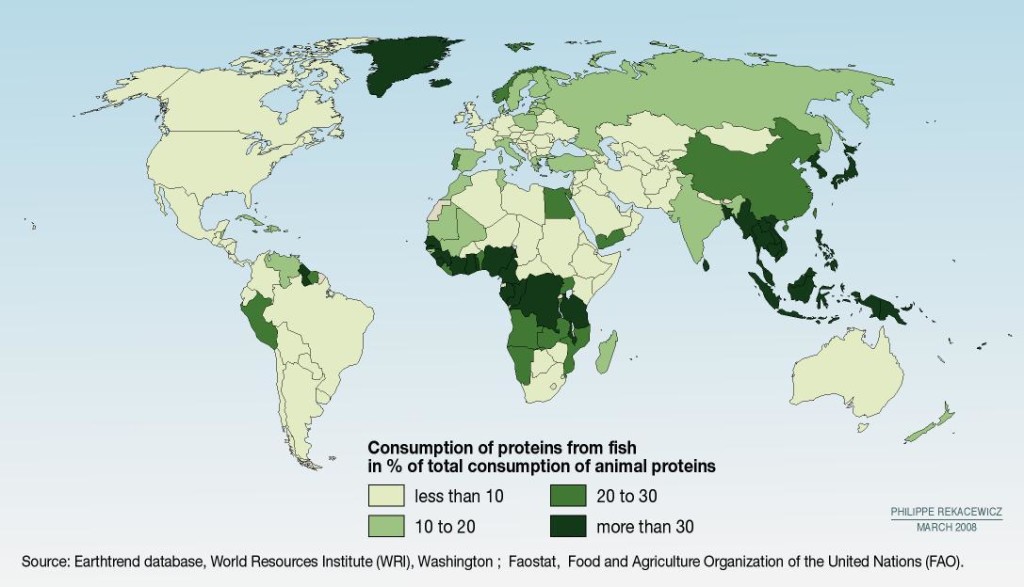 Tsunami Risk
Fish Consumption
U.S. Integrated Ocean Observing System (IOOS)
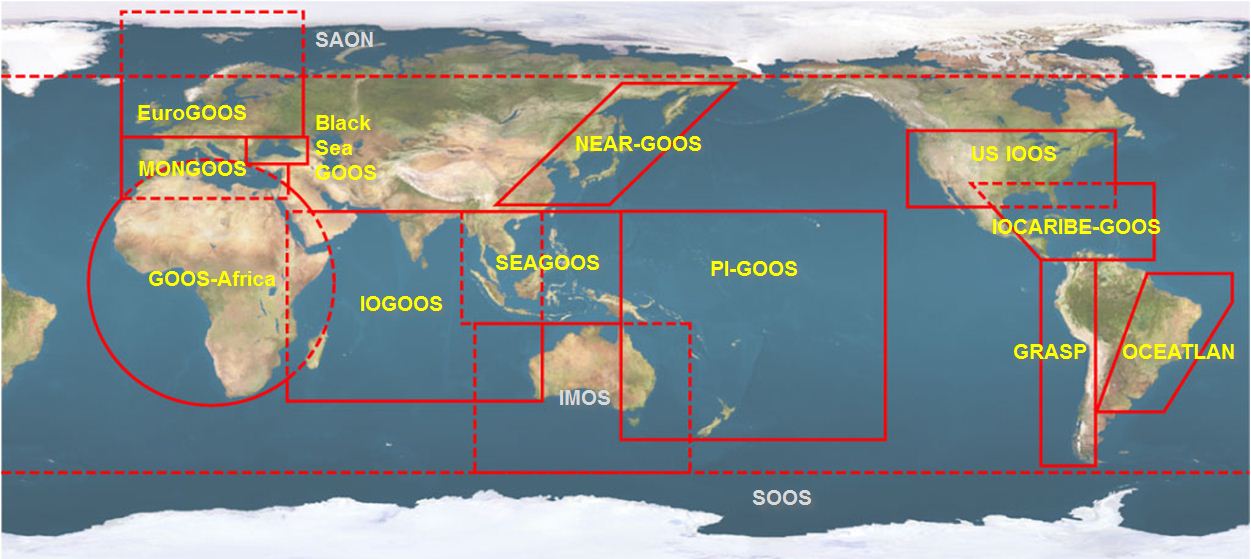 Global Component
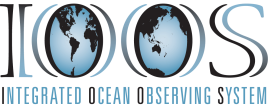 National Component
Regional Component
15 Regional Alliances in GOOS
Vessels - 

Satellite
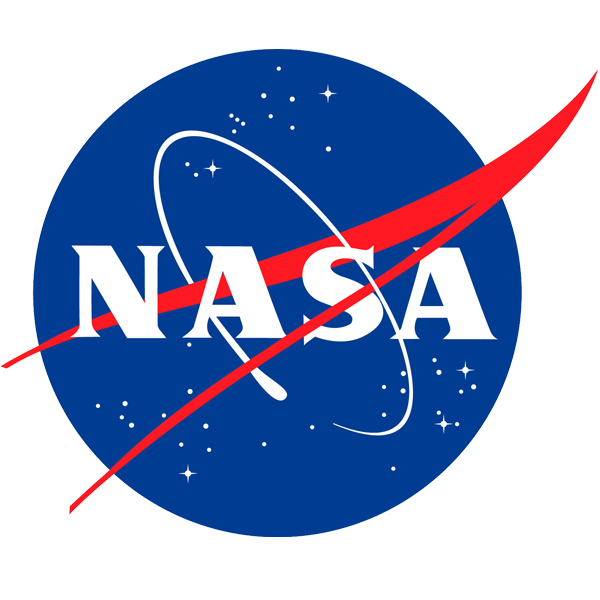 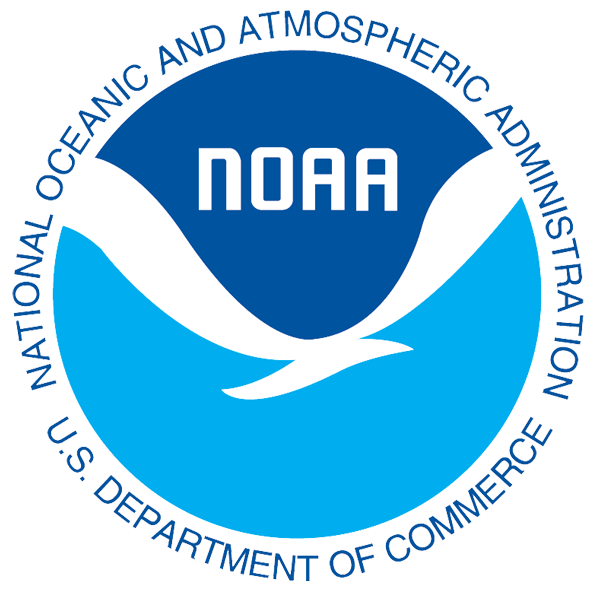 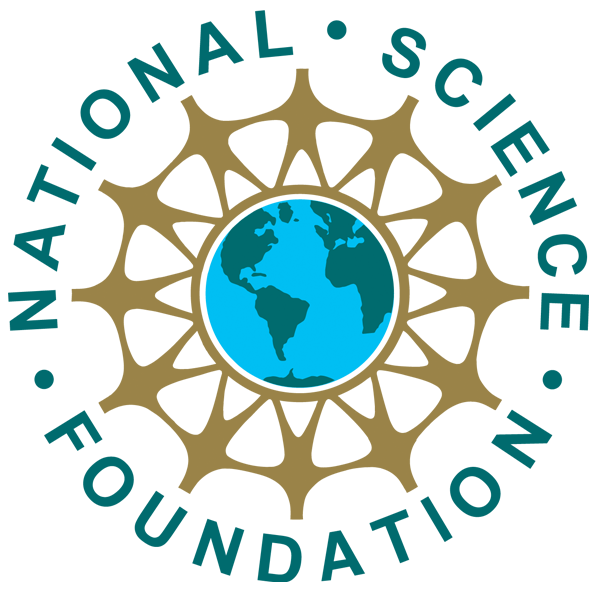 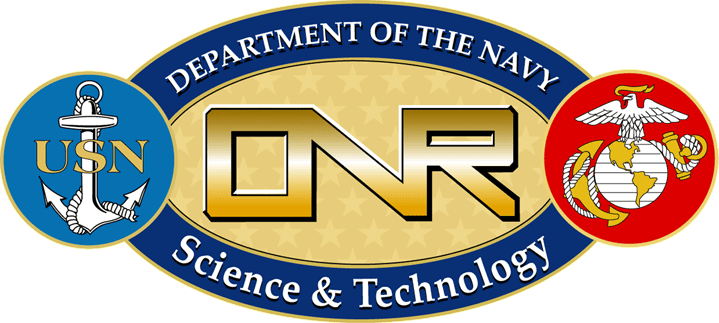 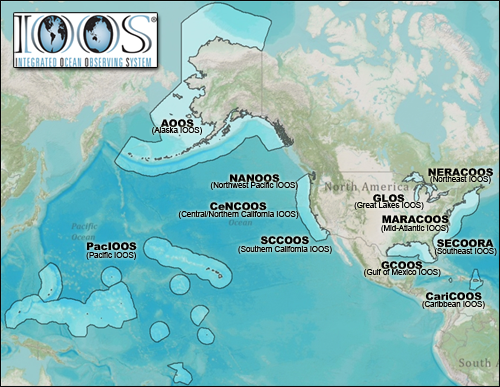 Satellite
CODAR
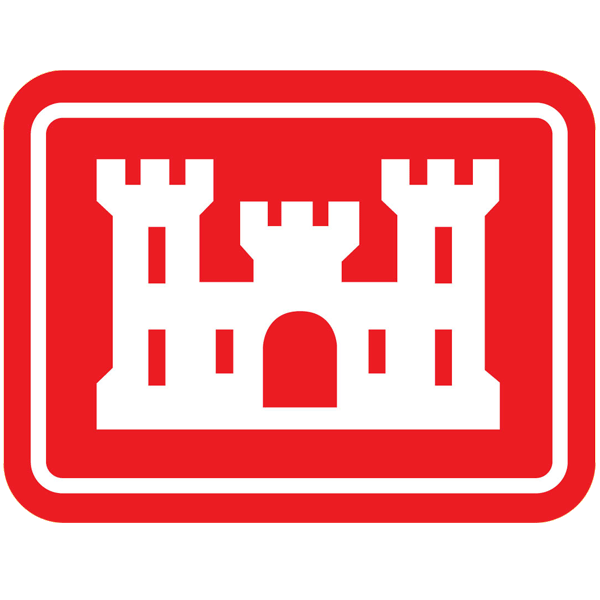 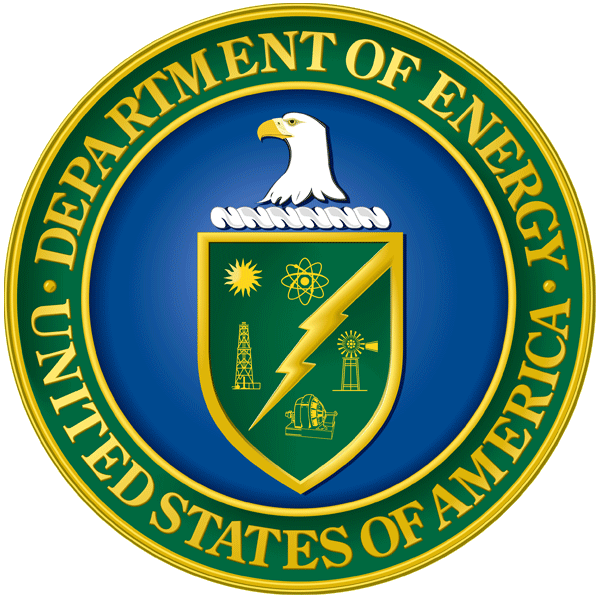 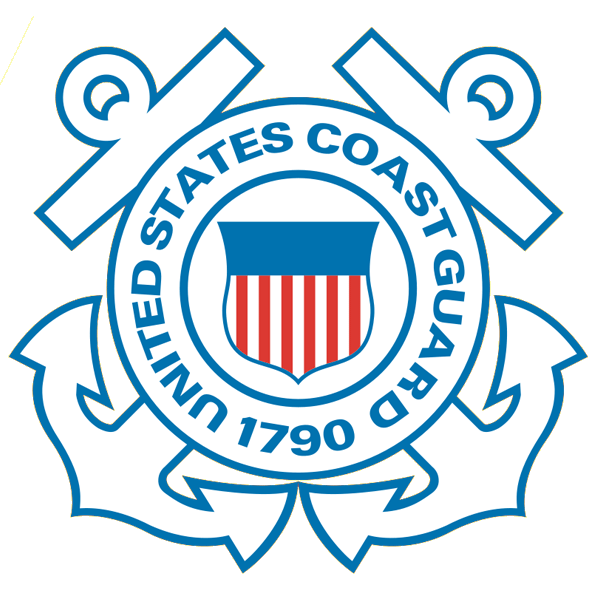 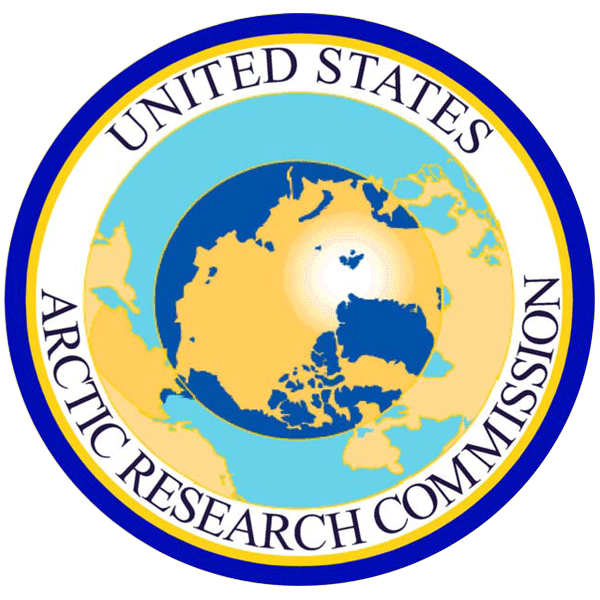 Ships/ Vessels
Glider
REMUS
Data Vis.
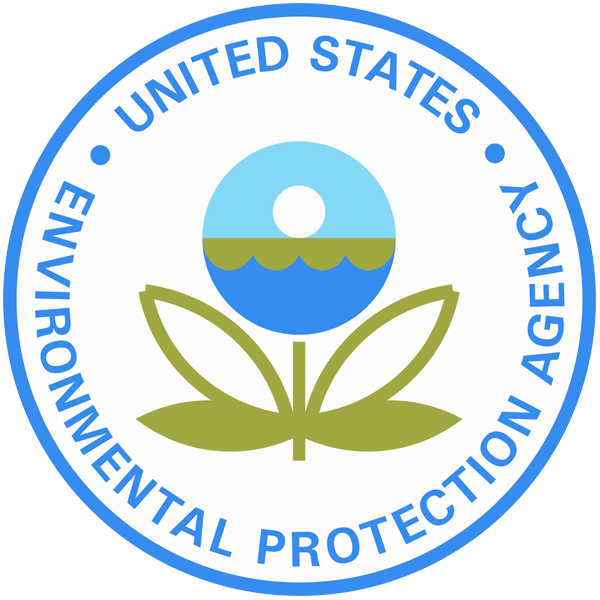 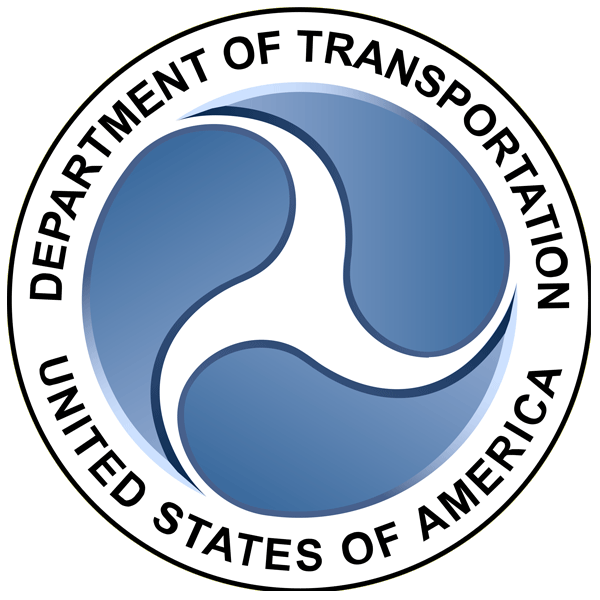 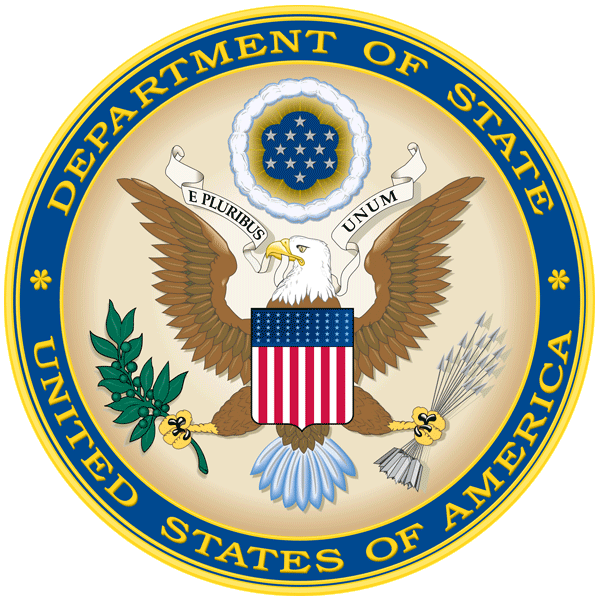 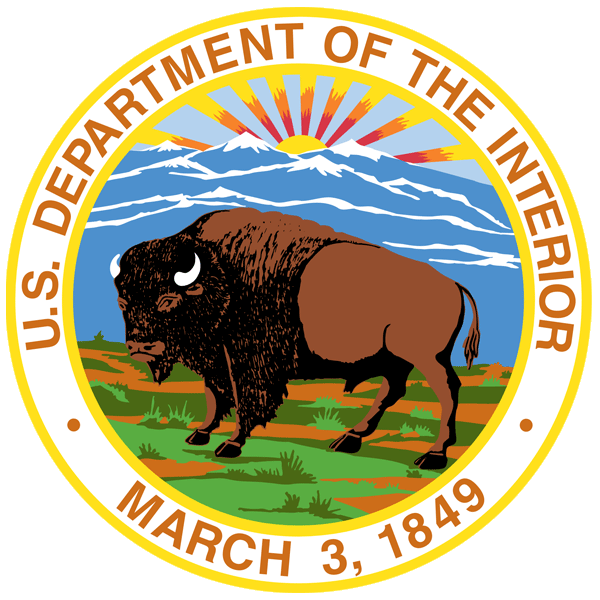 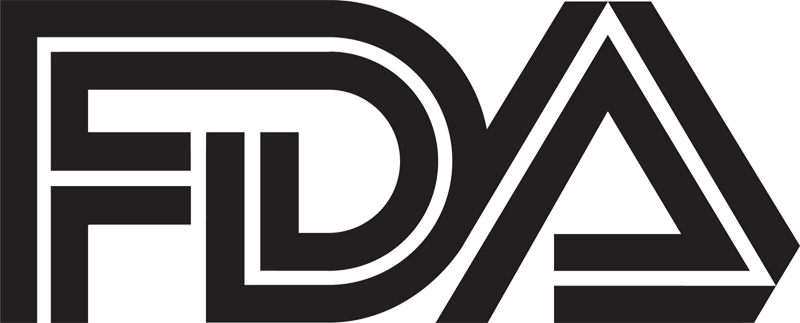 Modeling
Security
Leadership
Education
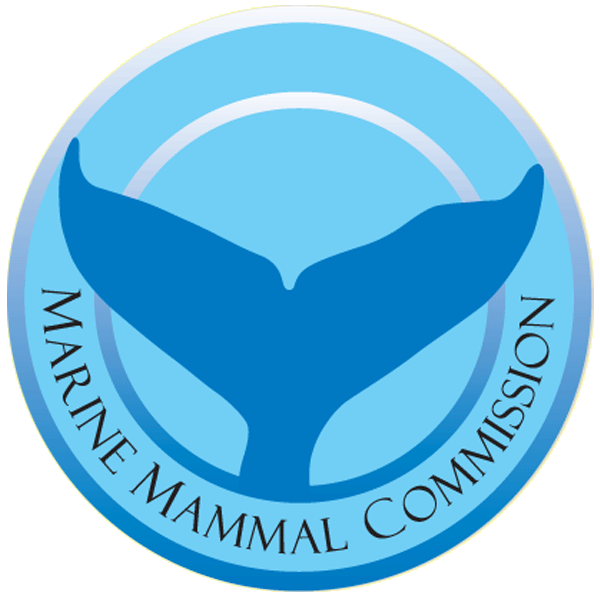 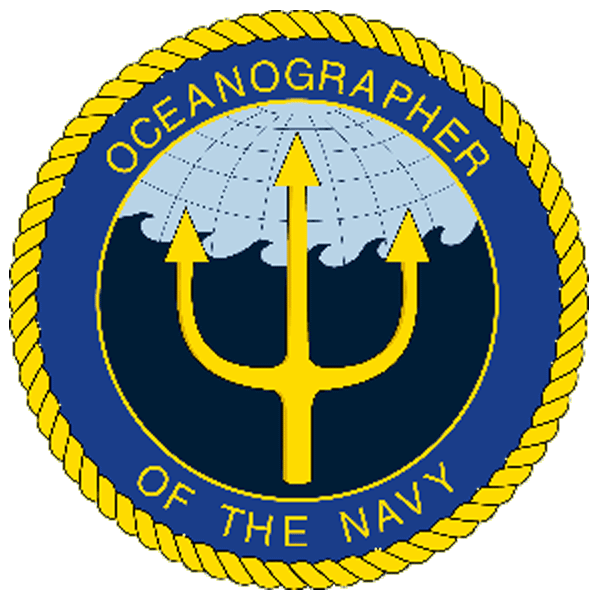 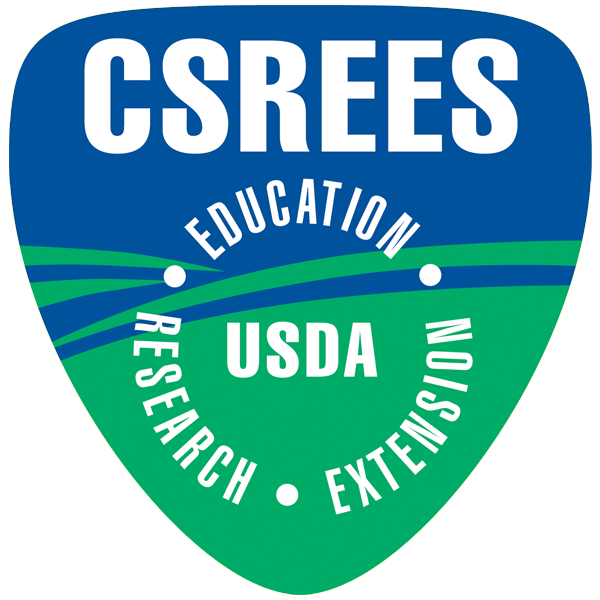 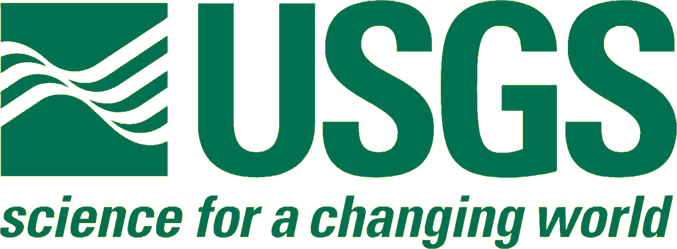 11 Regional Associations
17 U.S. Federal Agencies
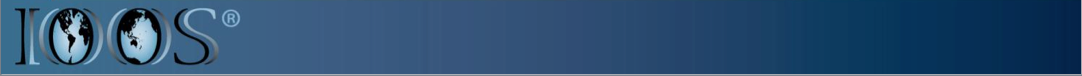 http://ioos.gov
Serving Society & Science
United States - National Scale
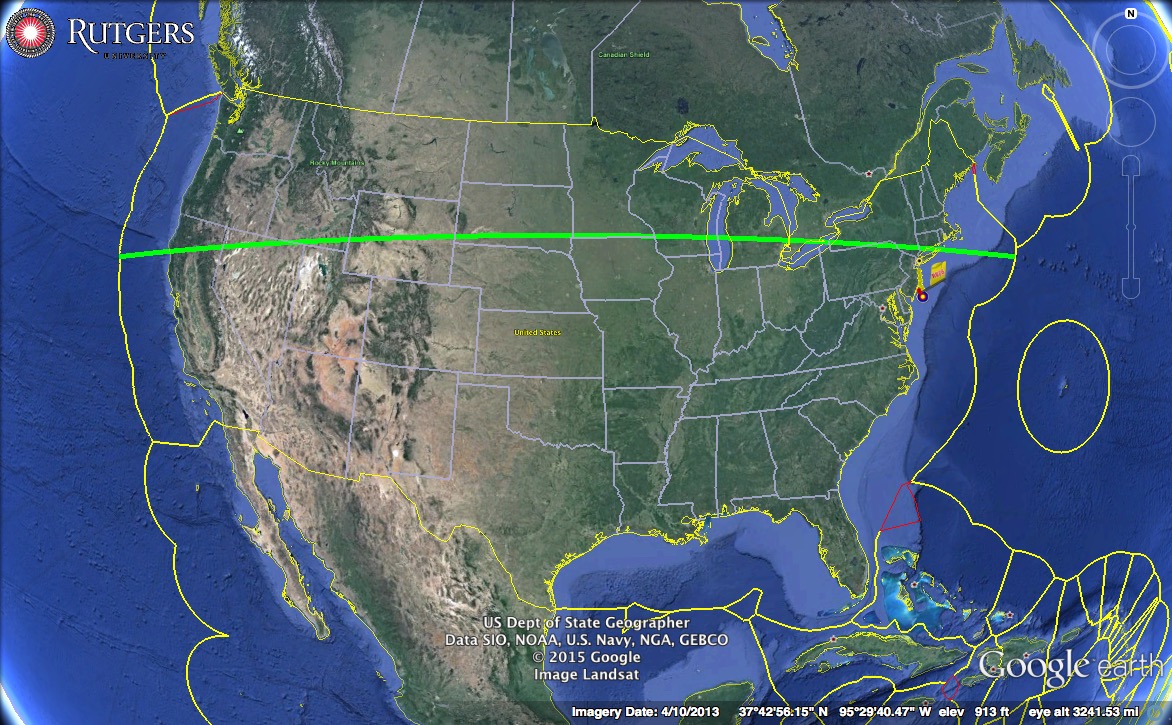 5,250 km
Indonesia - National Scale
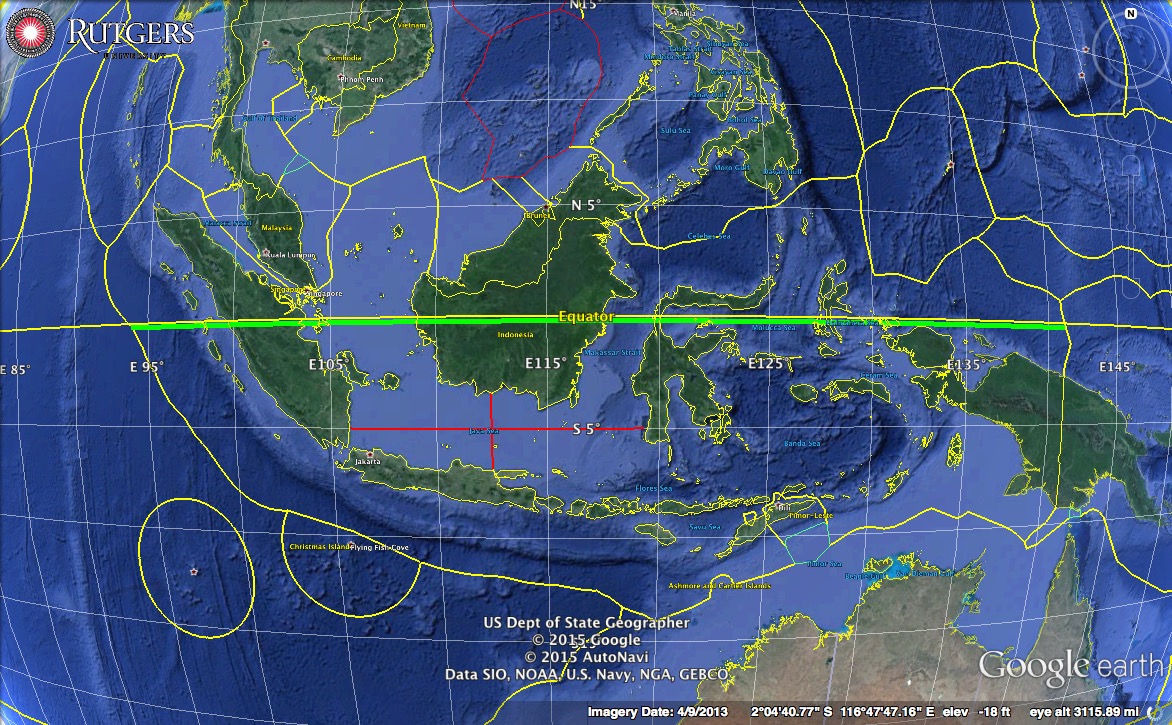 5,250 km
Java Sea - Regional Scale
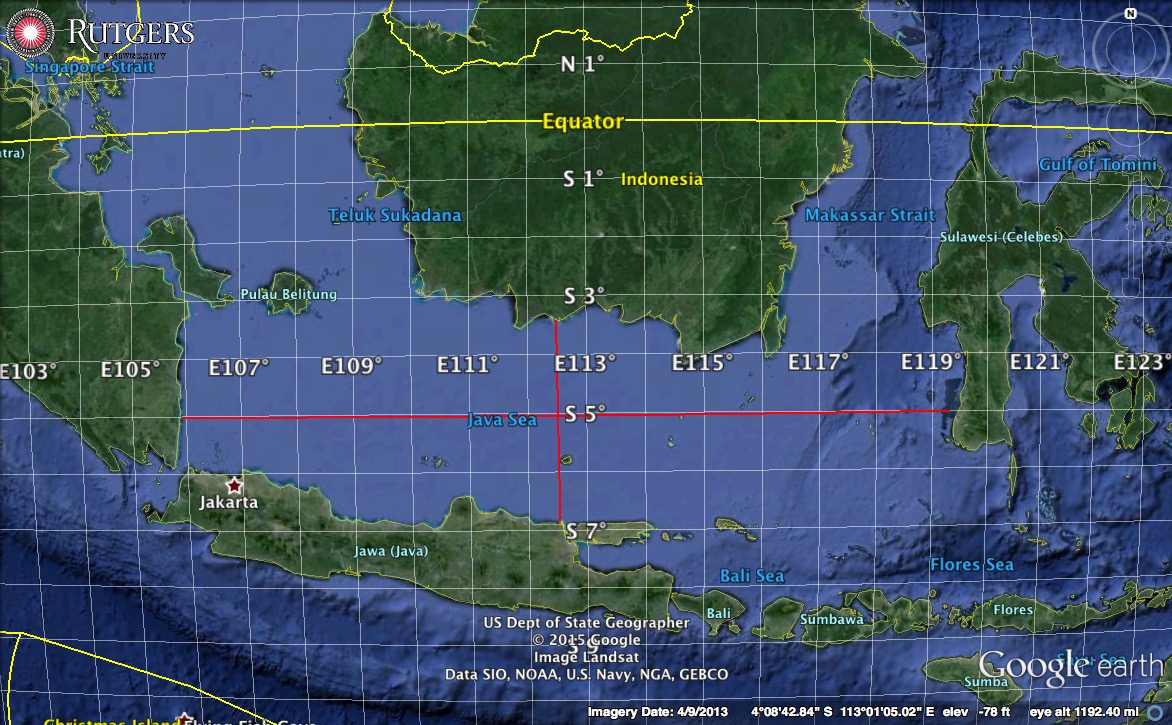 1,500 km
375 km
RI
U..
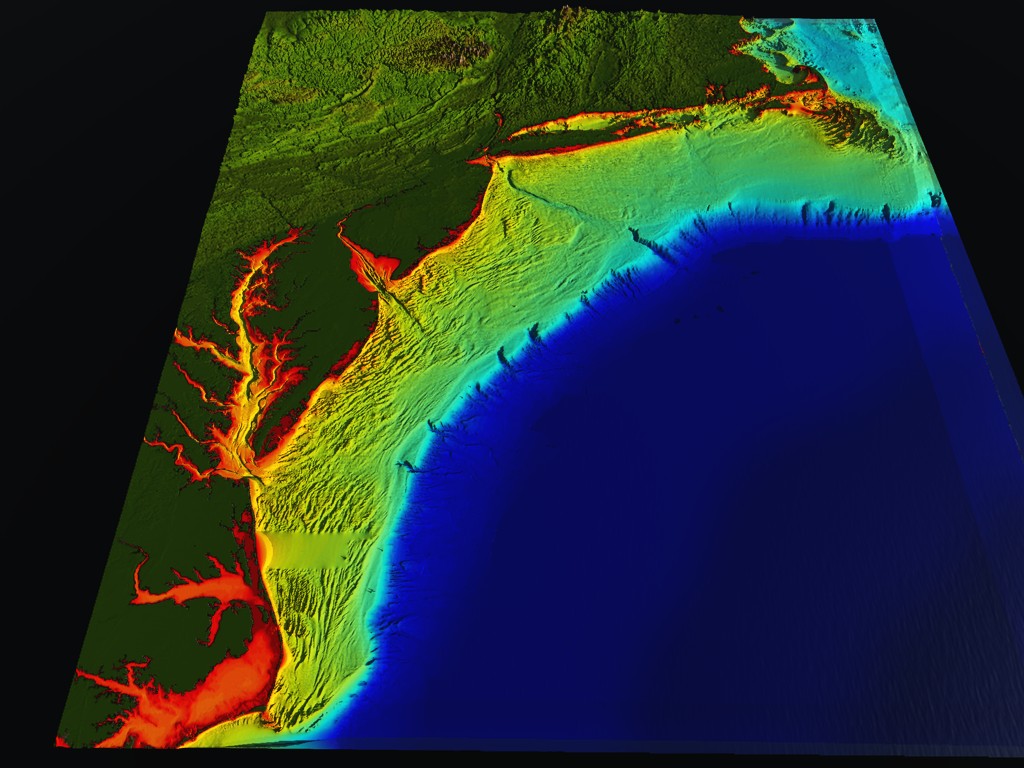 Middle Atlantic
Regional Association 
Coastal 
Ocean Observing System
10 States - 76 Million People
1000 km Cape to Cape
CT
Cape
Cod
MA
NY
PA
NJ
MARACOOS:
An Integrated &  Sustained Real-time Observation and Forecast System
DE
MD
>40 PIs
>20 Institutions
>50 Members
>2000 Contacts
VA
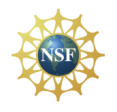 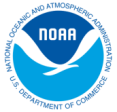 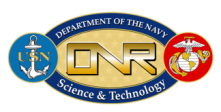 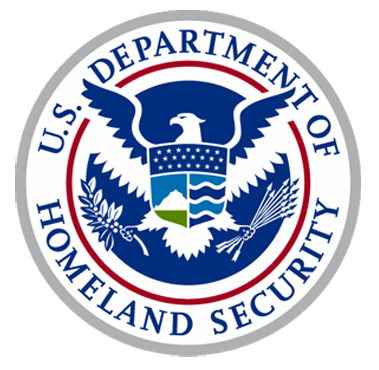 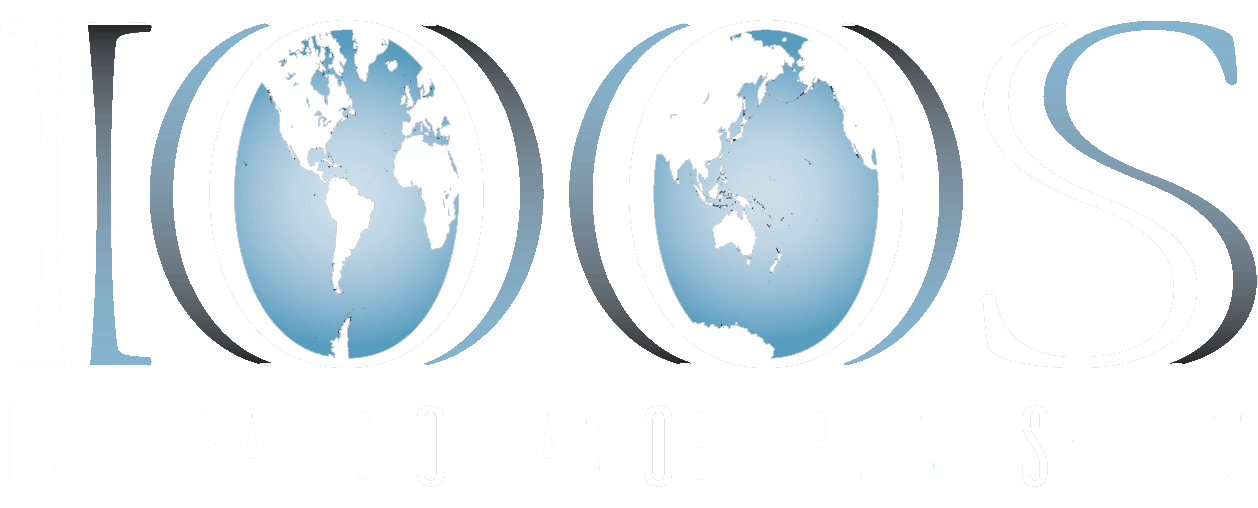 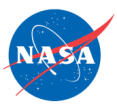 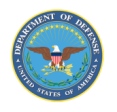 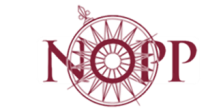 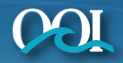 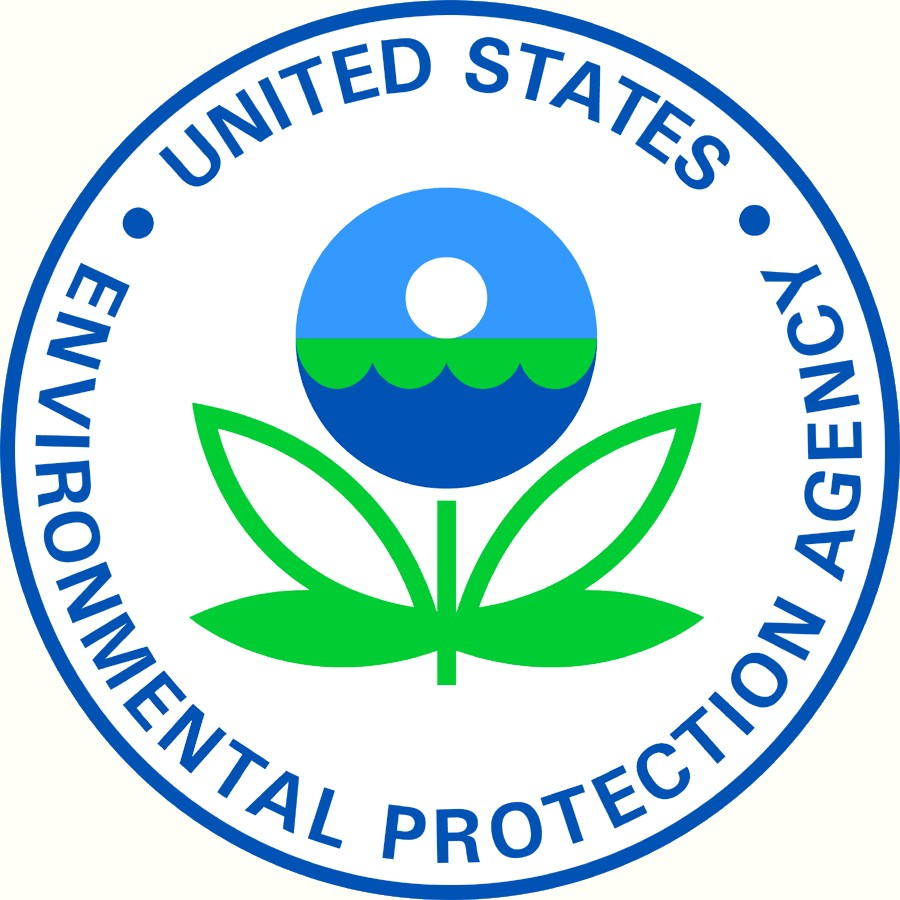 NC
Cape
Hatteras
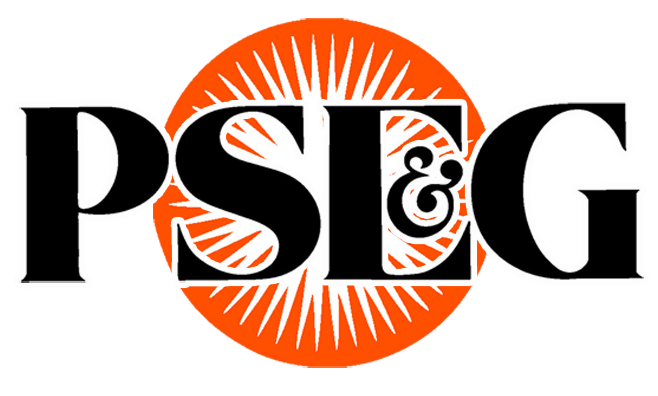 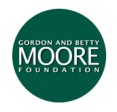 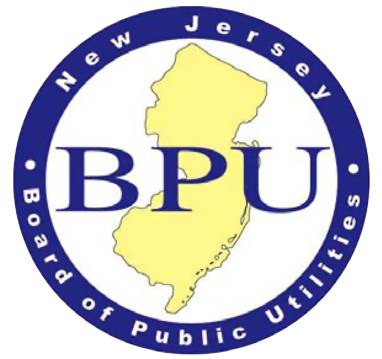 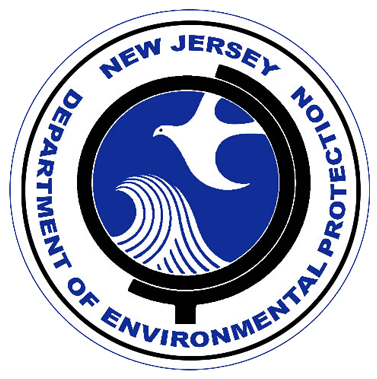 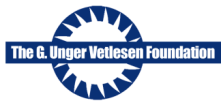 MID-ATLANTIC  REGIONAL  DRIVERS
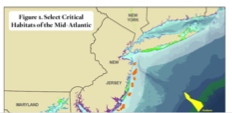 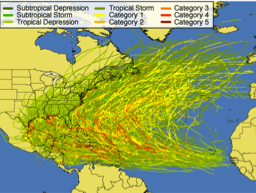 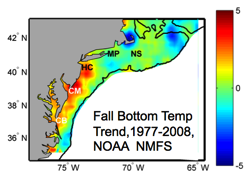 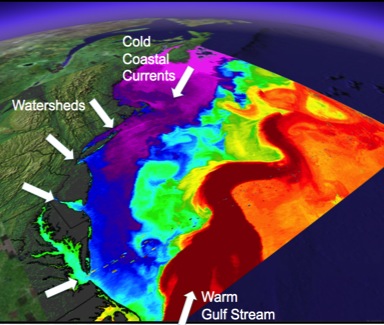 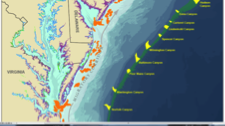 Tropical Storms
Climate Change
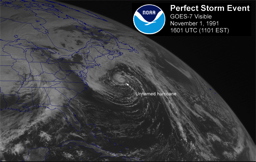 Ocean Circulation
Critical Habitat
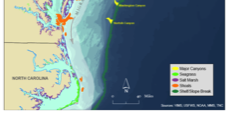 Northeasters
Population
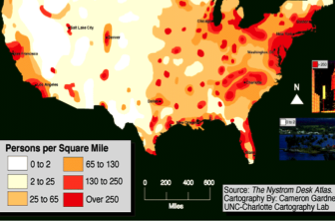 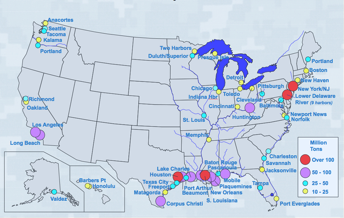 Ports
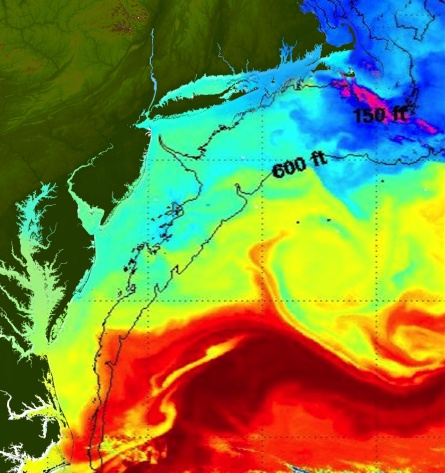 Satellites
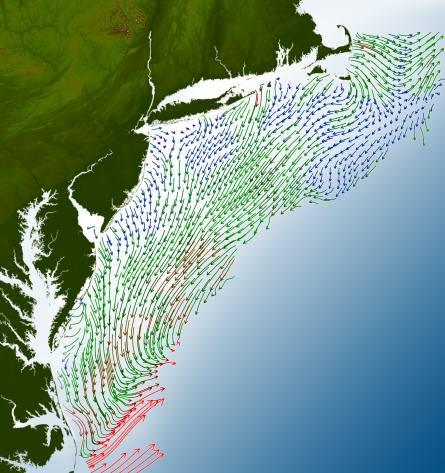 HF-Radar
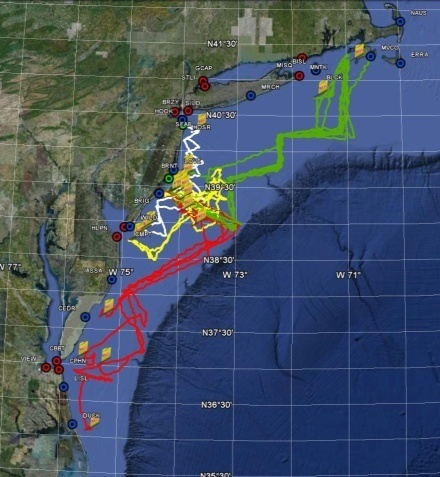 Gliders
Drifters
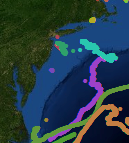 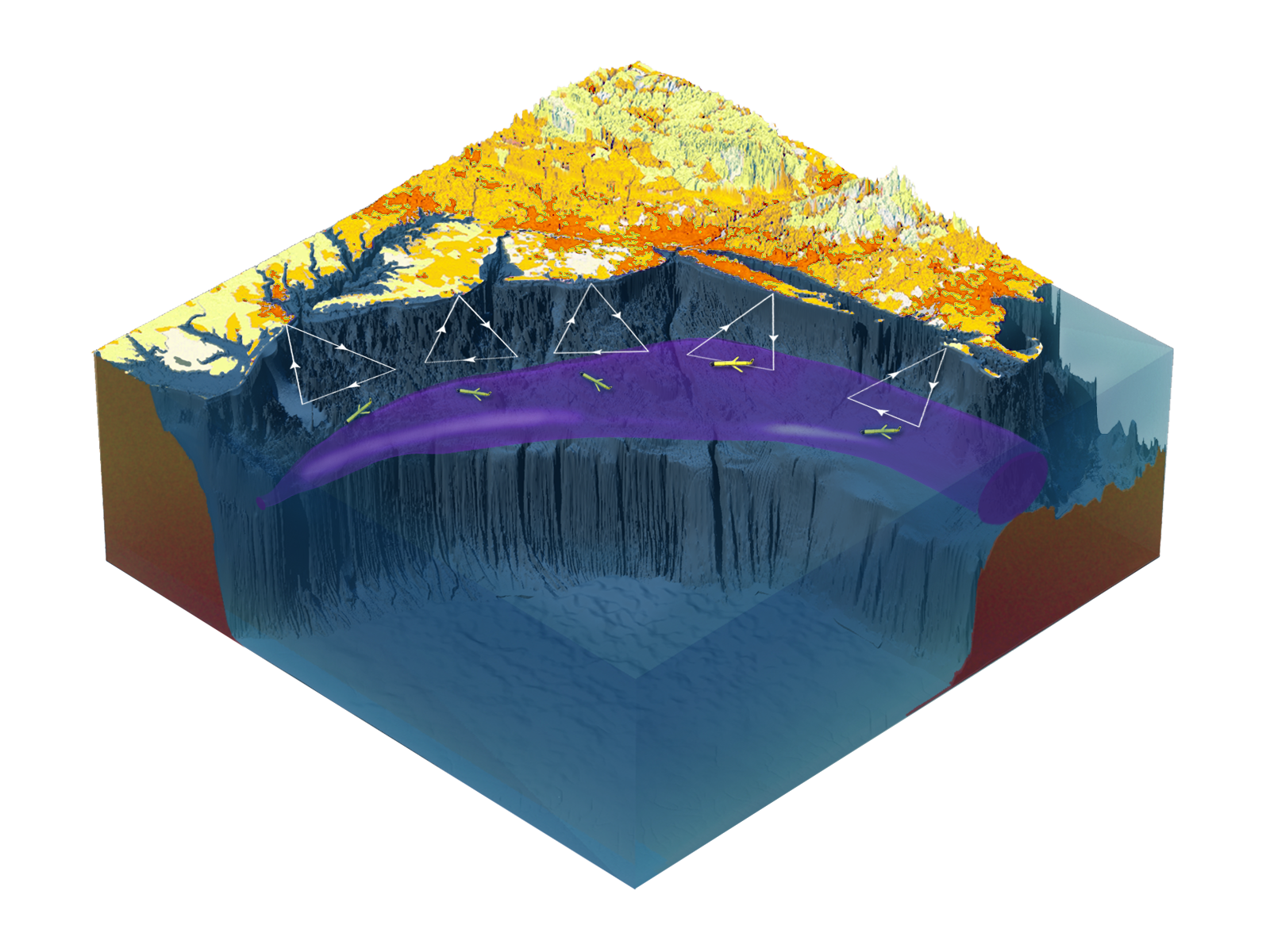 Population Density
To integrate, discover, communicate & apply new knowledge & understanding
of our coastal ocean
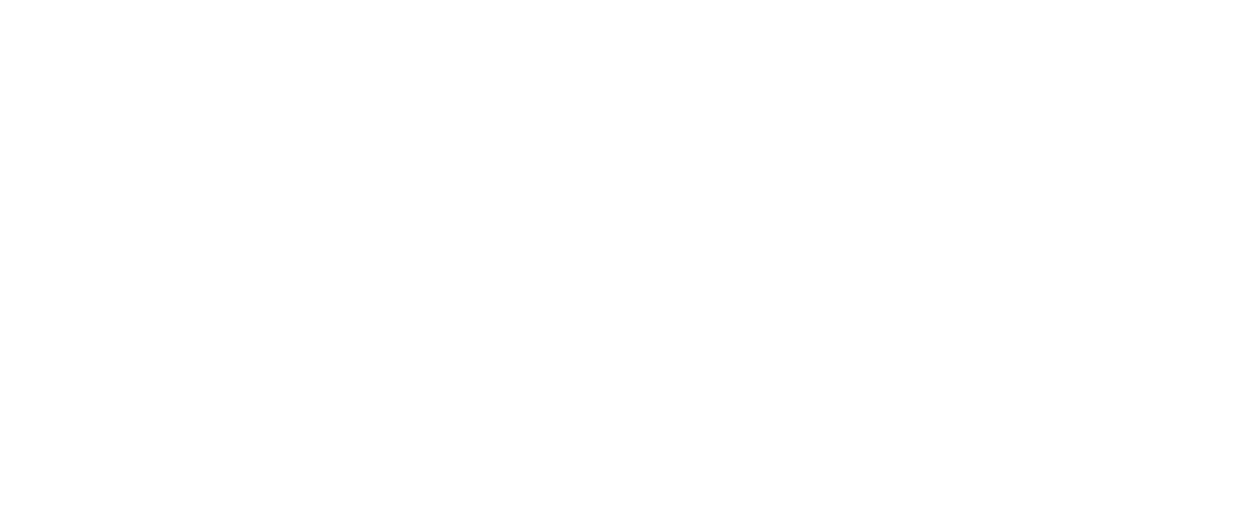 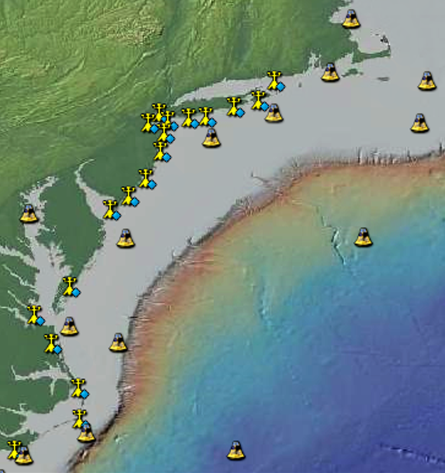 Weather  Stations
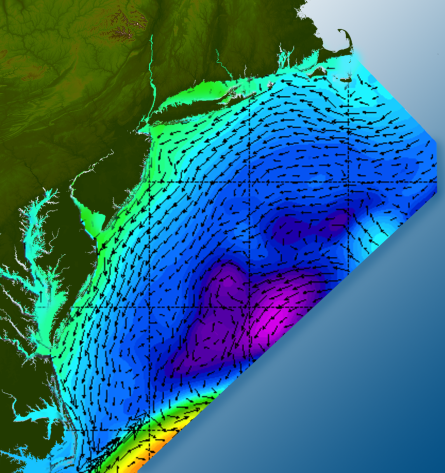 Atmosphere & Ocean Forecast Ensembles
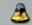 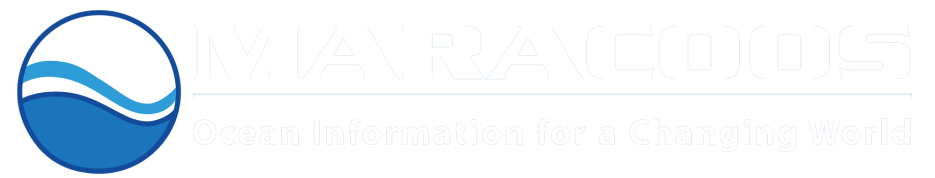 [Speaker Notes: Need to cut off cold pool in south and bend offshore
Need to experiment with dulling down the colors in the pop density. Maybe orange/tan to white like the box I put in?
Put gliders just below the lines in 3 of them, and increase their angles facing up and down randomly. I stuck in cheesy examples
I already put the shadow and 80% clear line around the two new maps in the upper right, so we are good there.]
Each HF Radar produces a map of the radial component of the current velocity
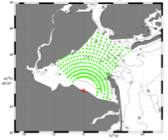 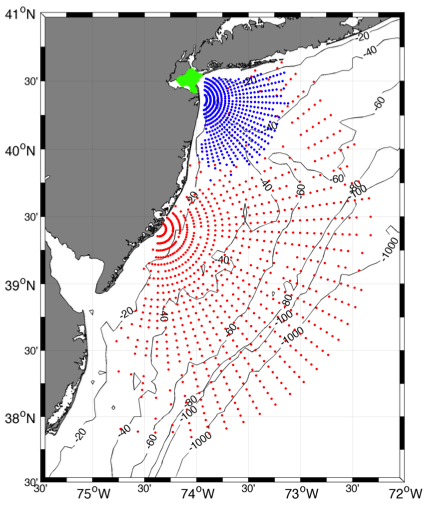 25 MHz
Radar l: 12 m   Ocean l: 6 m
Range: 30 km   Resolution: 1 km
13 MHz
Radar l: 23 m  Ocean l: 12 m
Range: 80 km   Resolution: 3 km
05 MHz
Radar l: 60m   Ocean l: 30 m
Range: 180 km   Resolution: 6 km
Mid-Atlantic Bight HF Radar Network
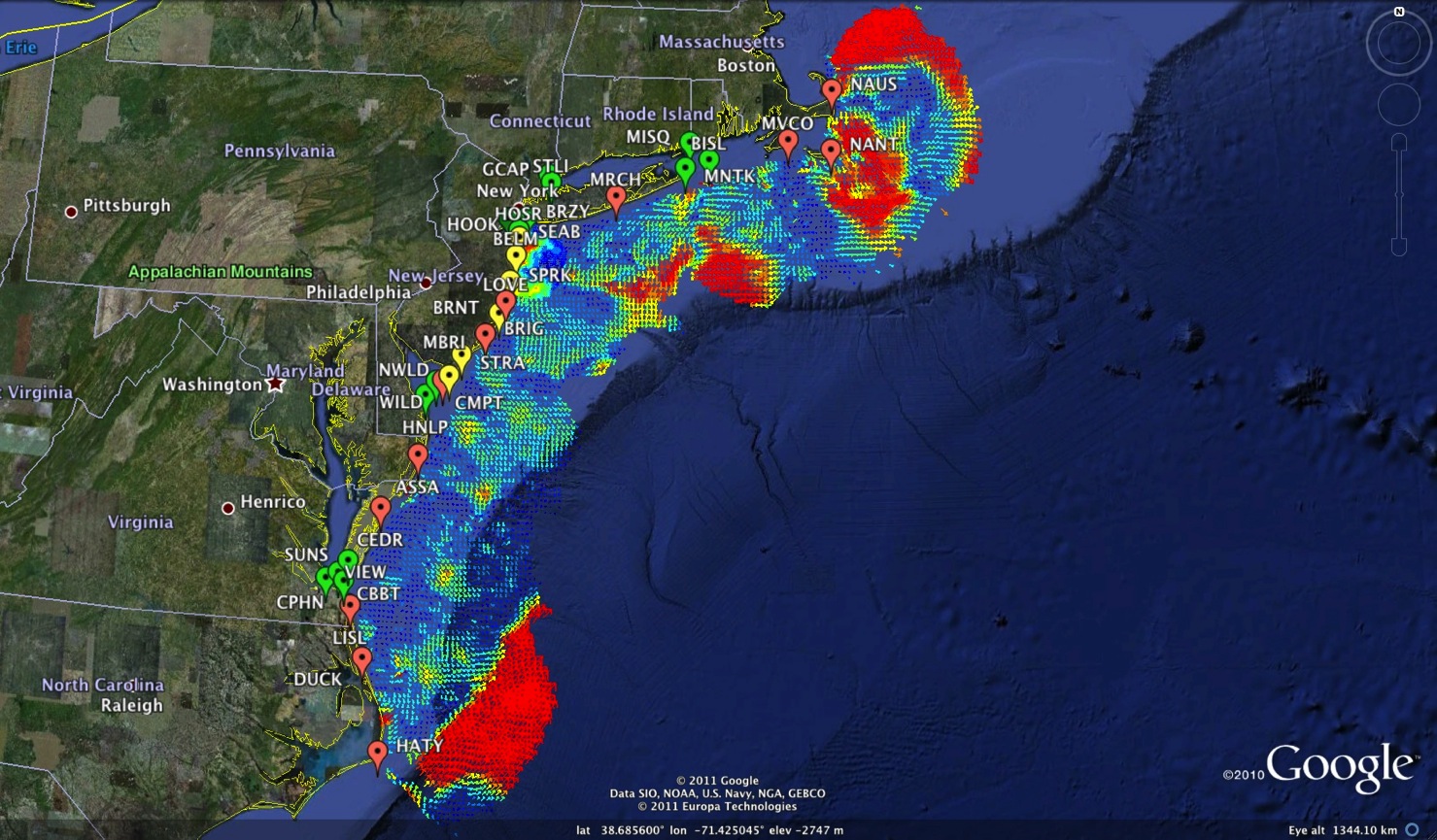 1000 km 
Cape to Cape
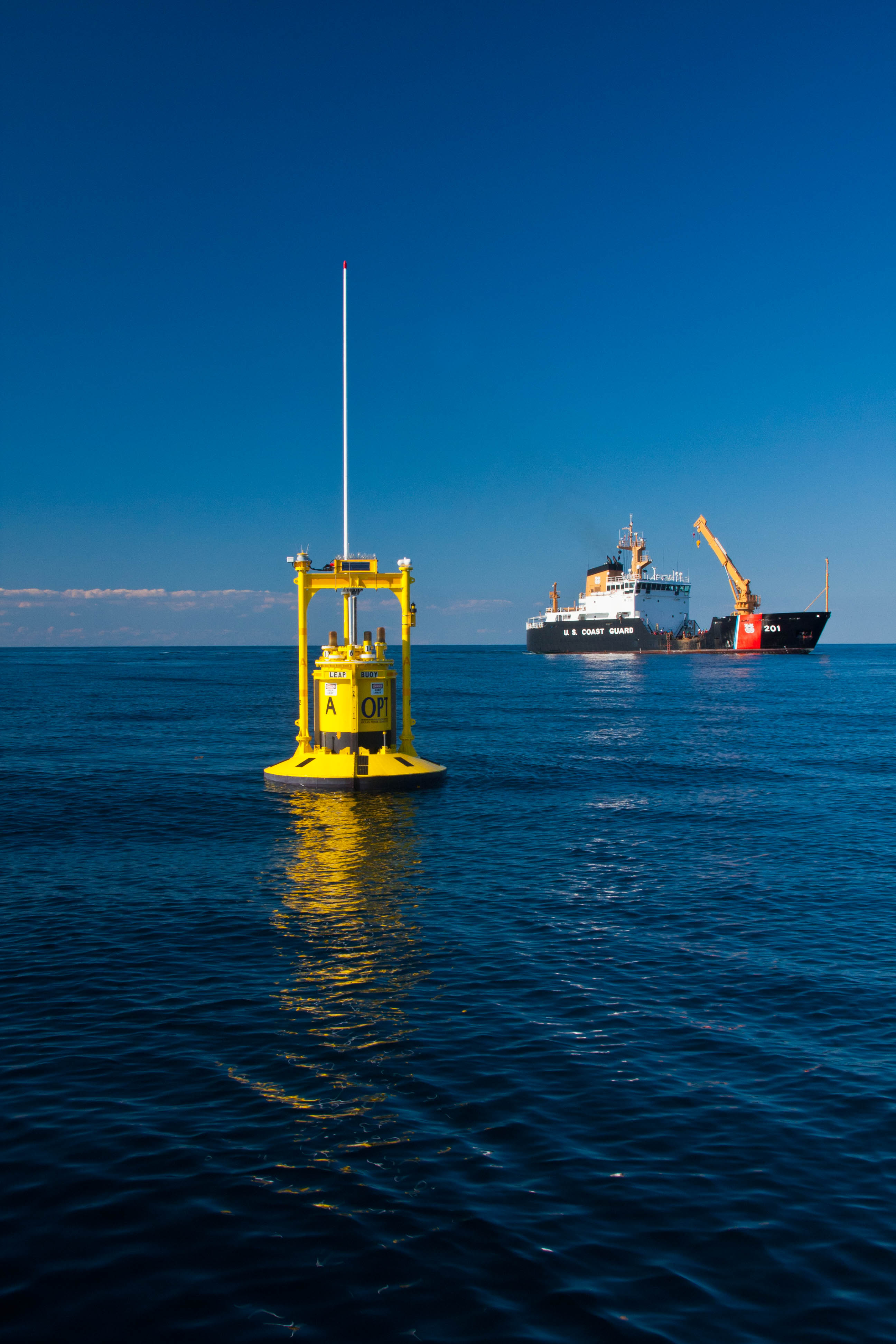 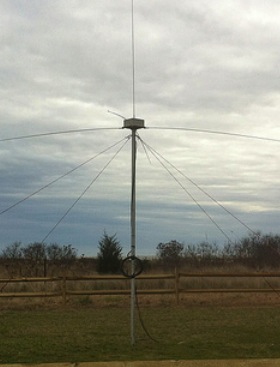 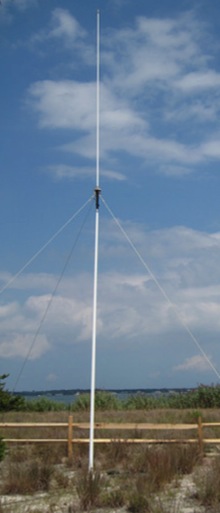 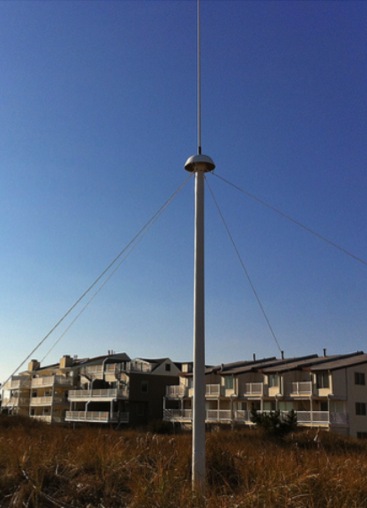 Mid-Atlantic HF Radar Network
18 Long-Range CODARs
  8 Medium-Range CODARs
20 Short-Range CODARs
46 Total

Triple Nested, Multi-static, Multi-use
Industry Partner: CODAR Ocean Sensors
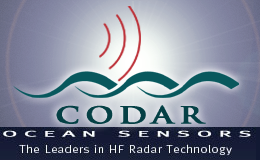 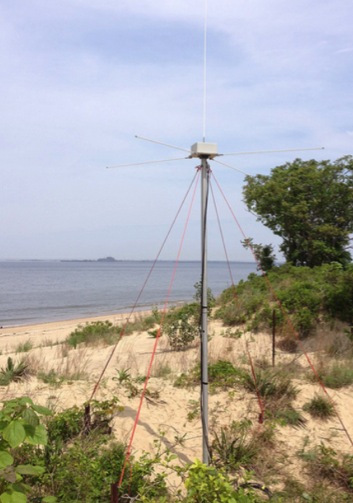 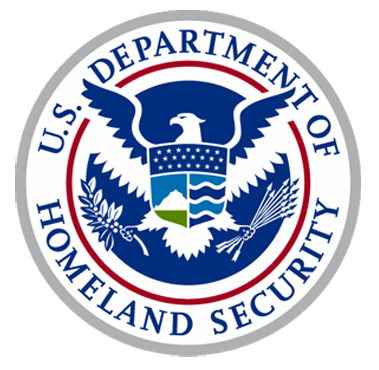 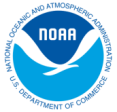 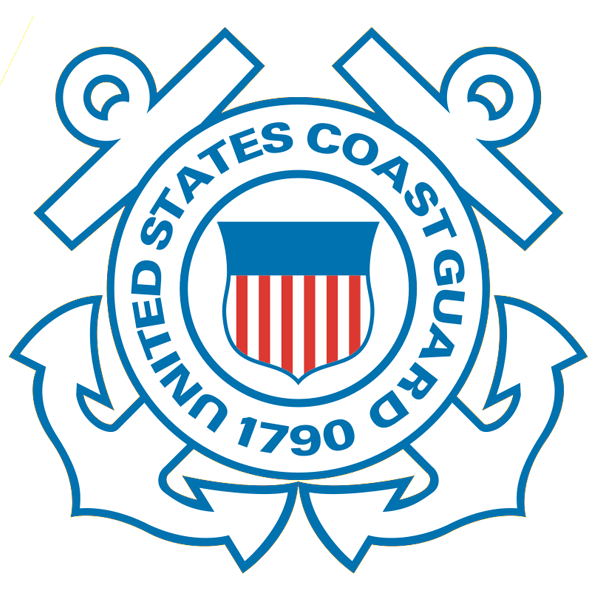 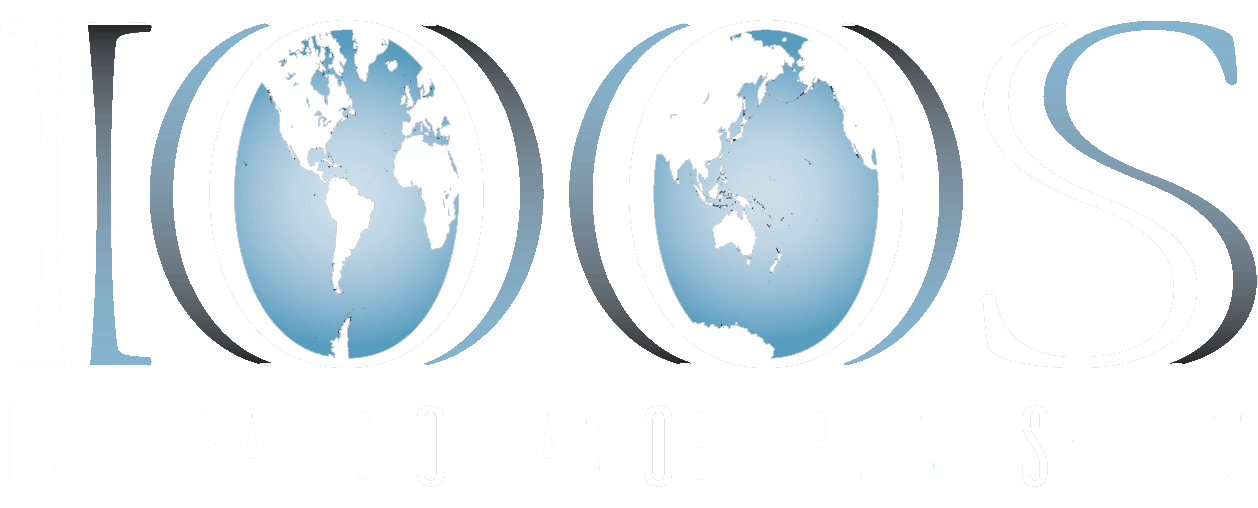 12
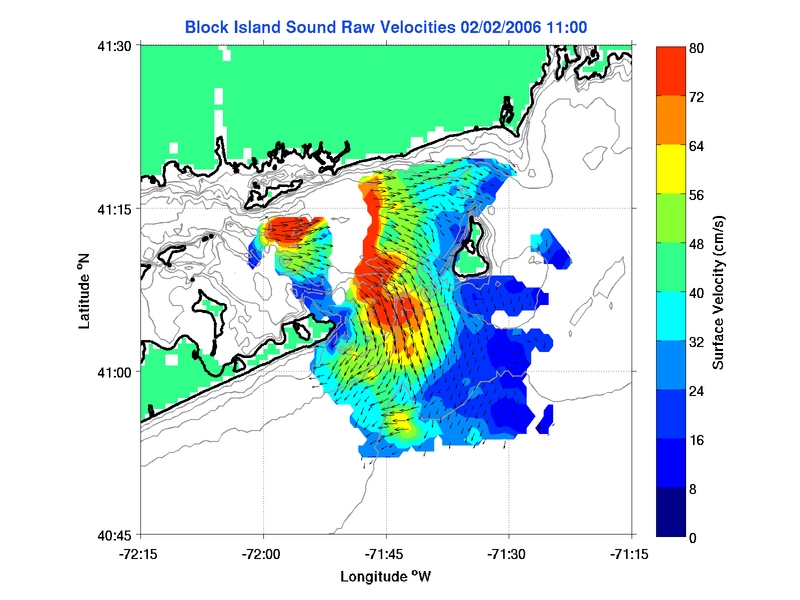 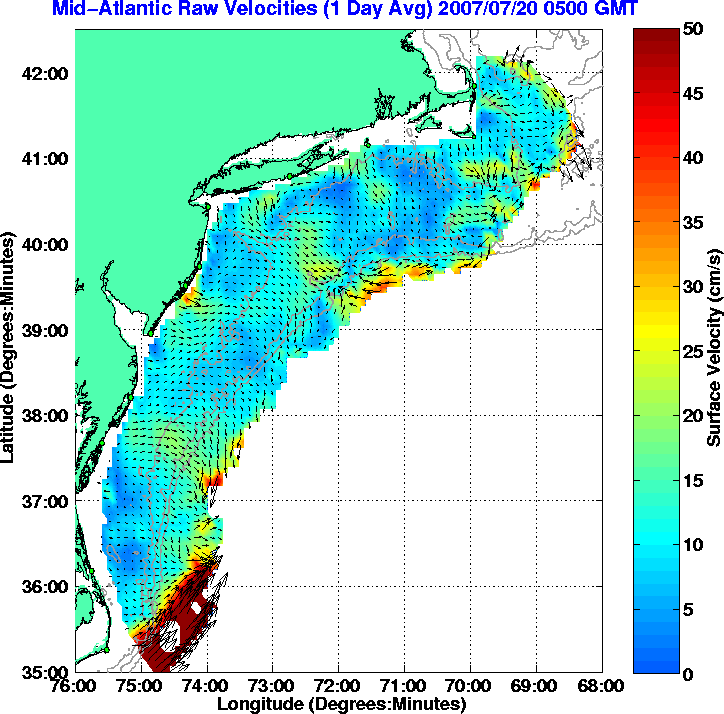 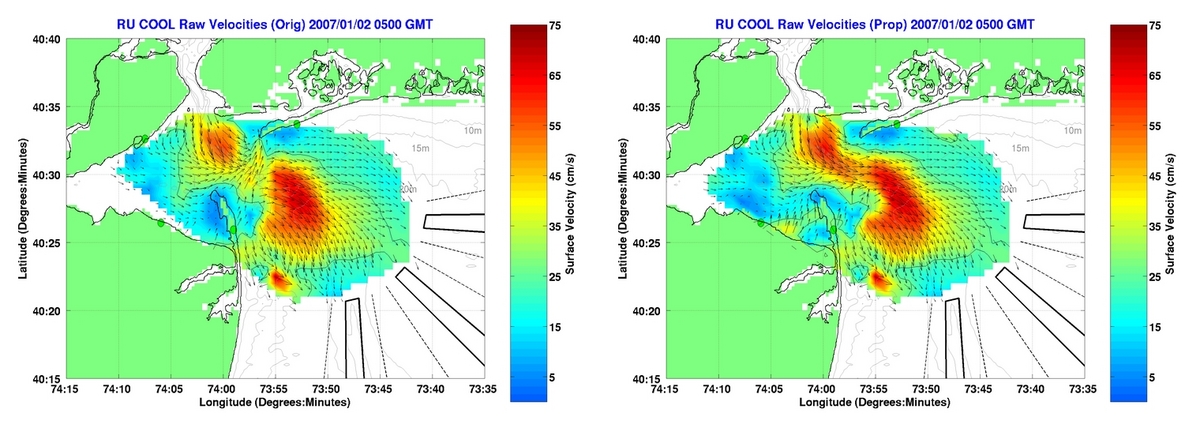 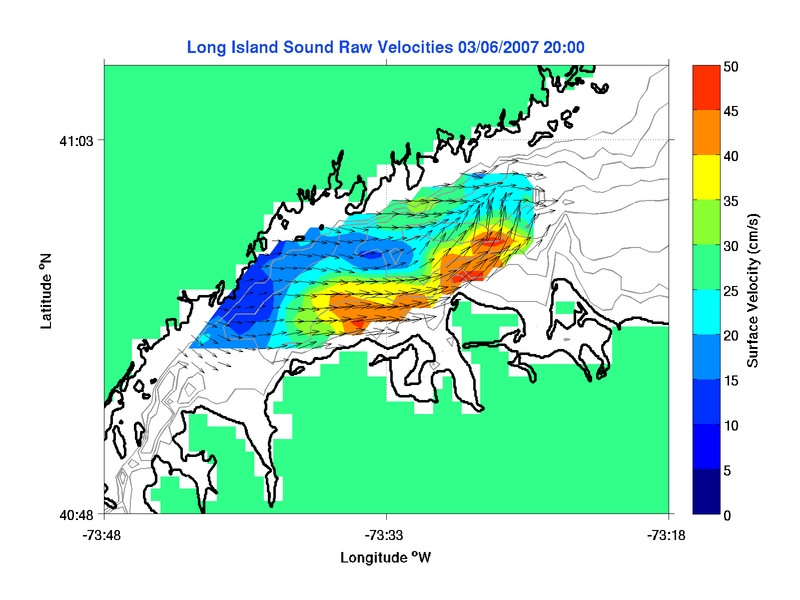 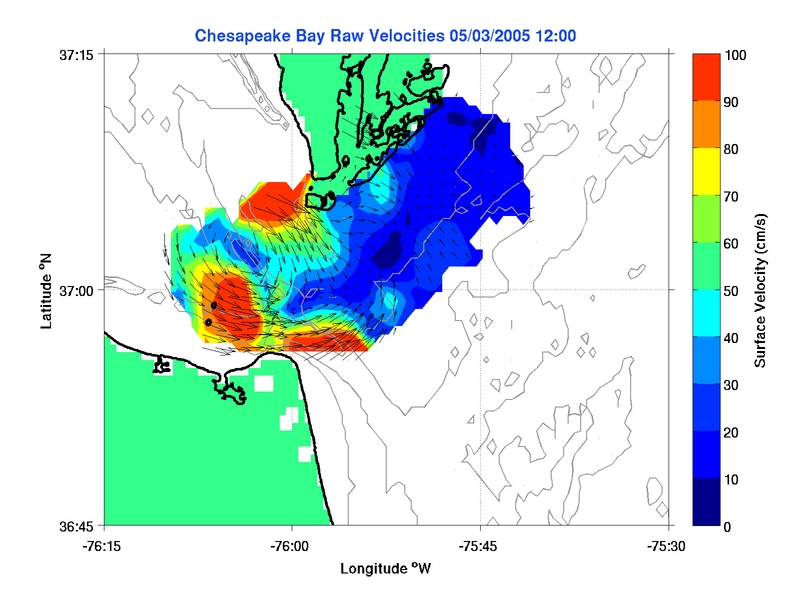 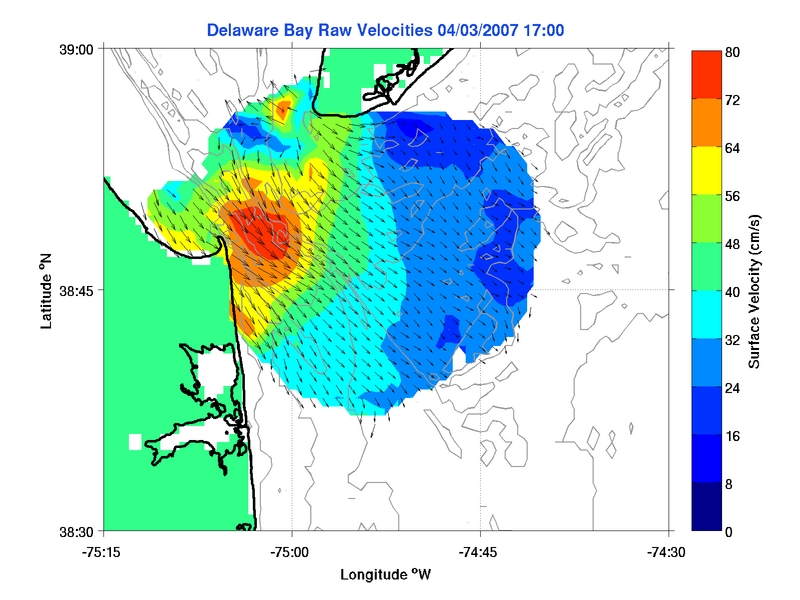 Regional Ocean Observing System
Fixed Platforms
Gliders
Satellites
HF radar
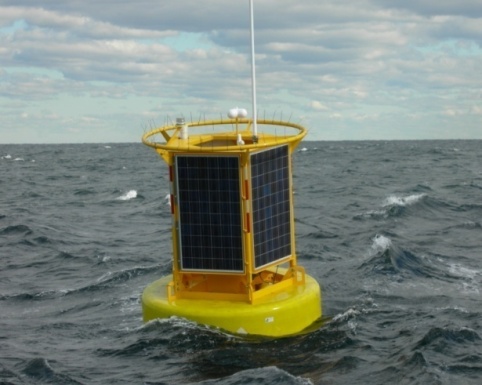 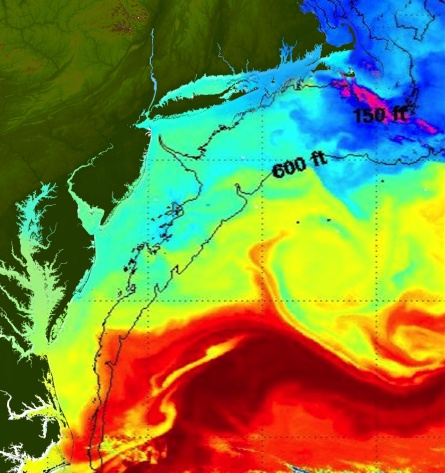 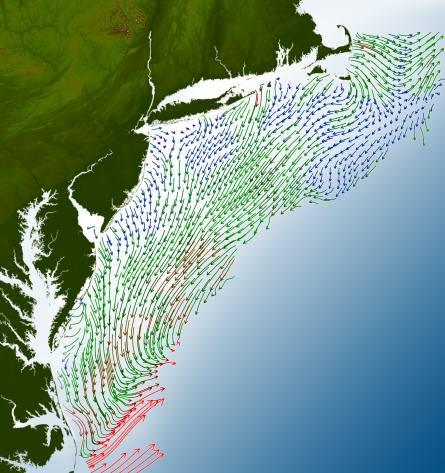 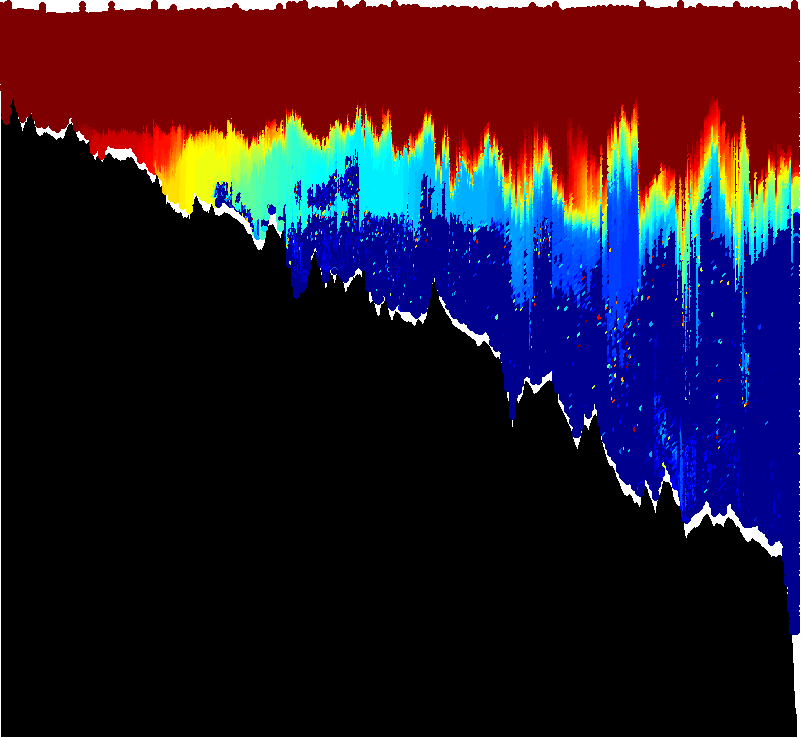 Ensemble of Assimilation Models
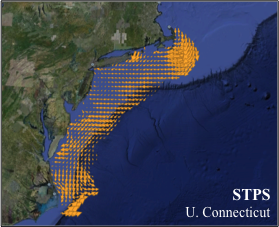 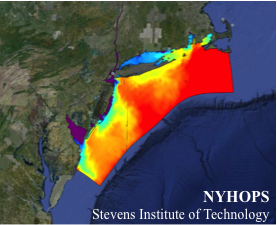 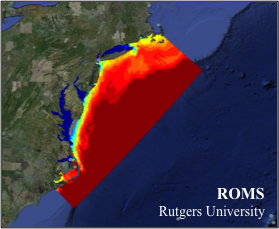 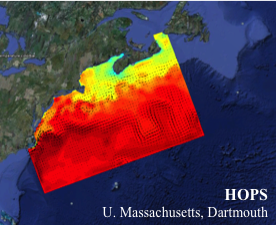 Rutgers - Center for Ocean Observing Leadership:
Observatory Operations Center
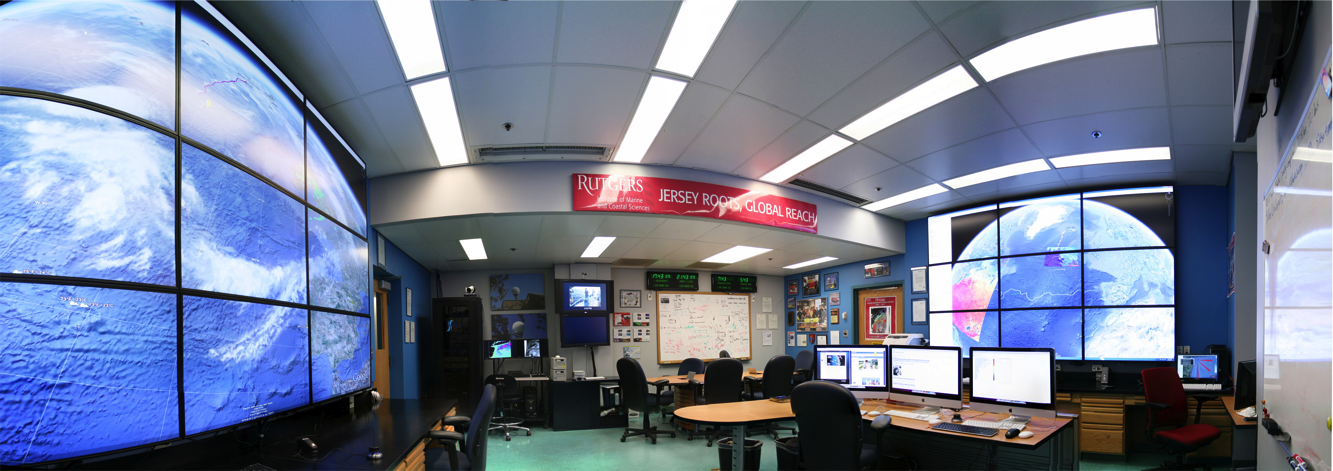 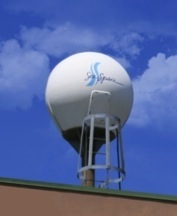 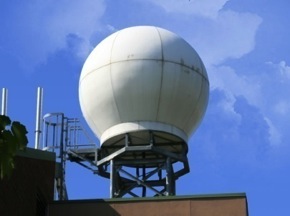 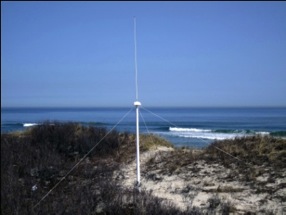 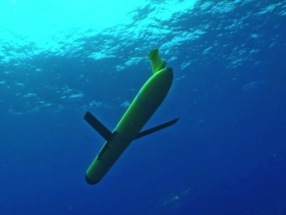 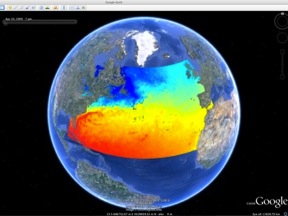 Satellite Data Acquisition Stations
CODAR Network
Glider Fleet
3-D Forecasts
Integrating Data, Products and Services for Societal Goals
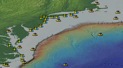 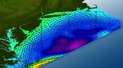 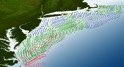 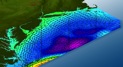 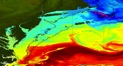 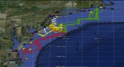 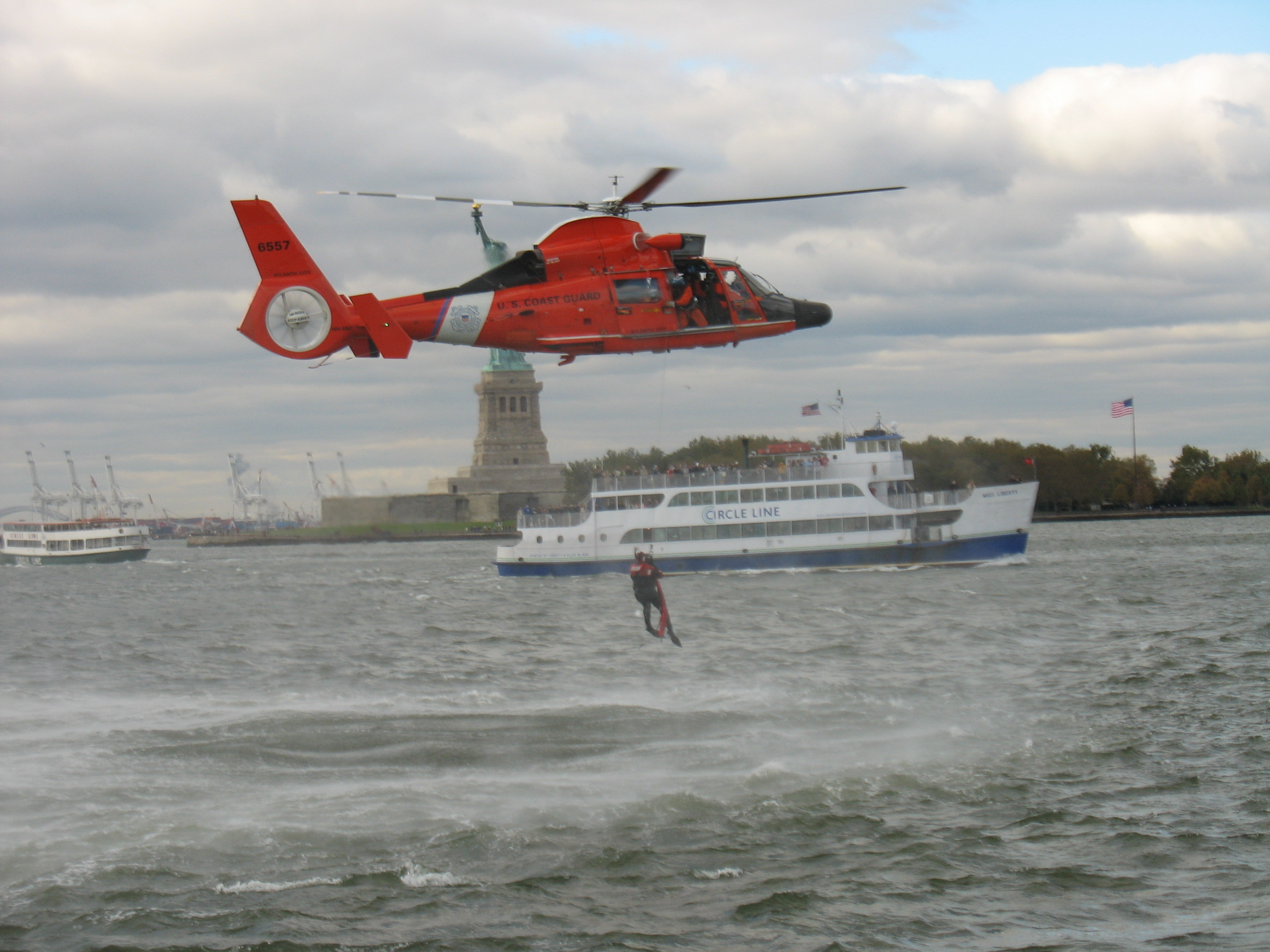 Success Stories – Making a Difference

Optimizing HF Radar for SAR using USCG Surface Drifters
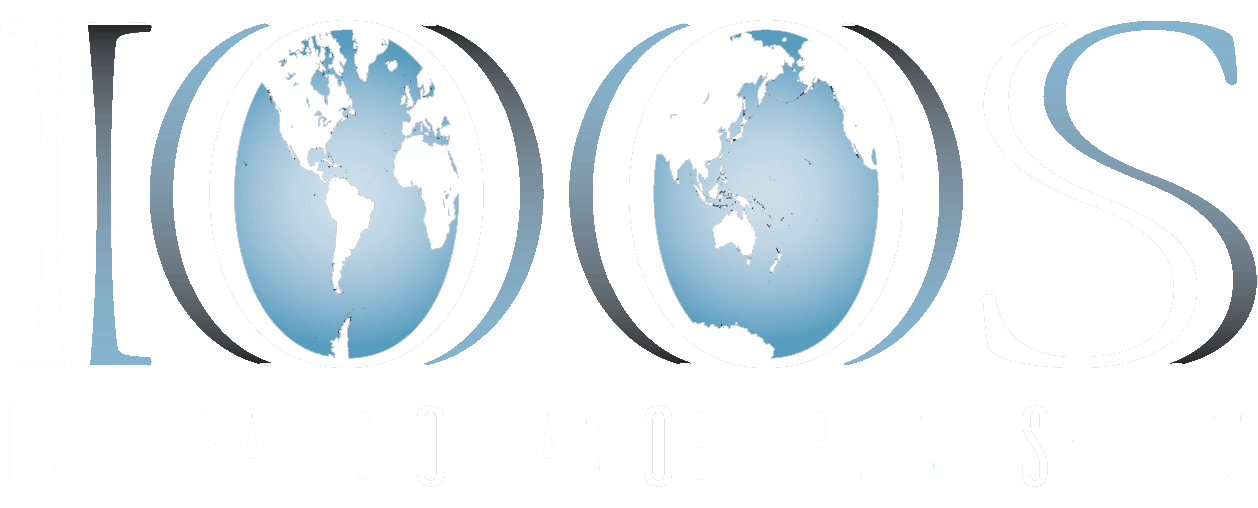 Art Allen 
U.S. Coast Guard

Scott Glenn
Rutgers University

Mid-Atlantic Regional Association
Coastal Ocean Observing System
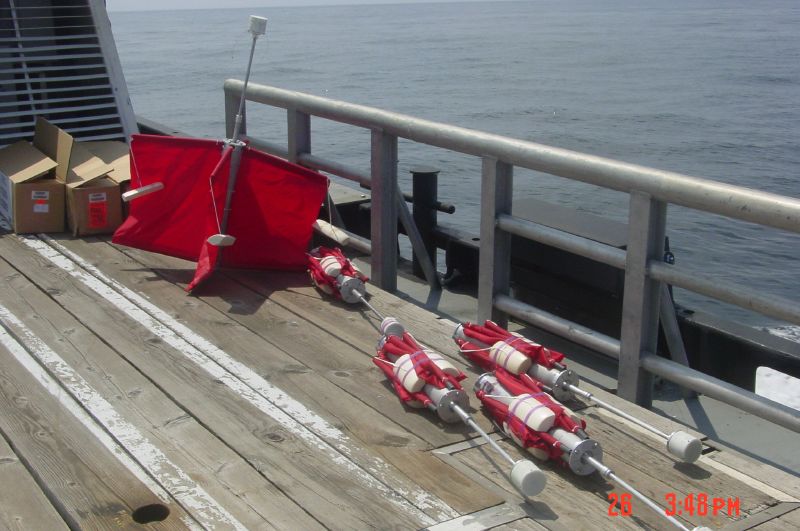 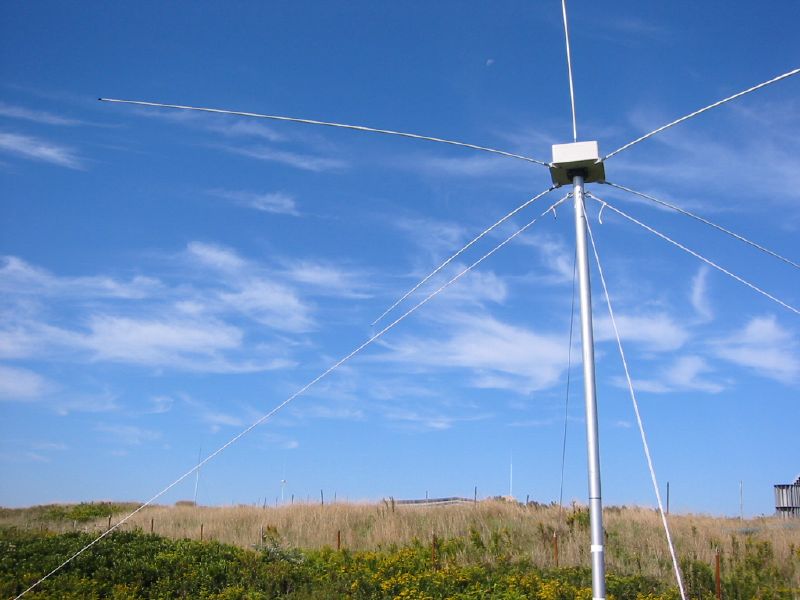 Status 2004
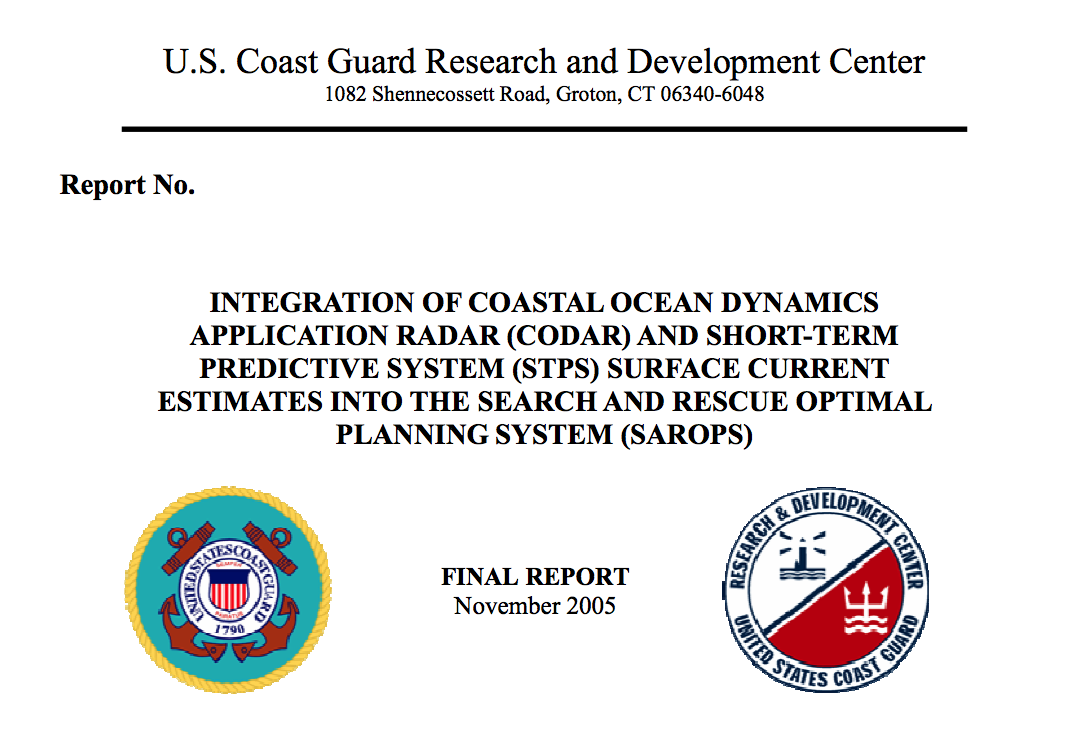 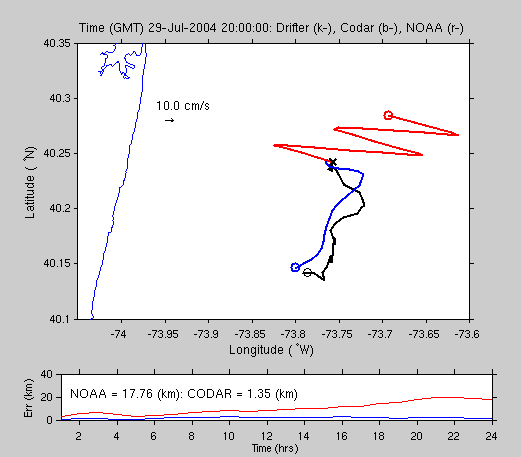 Use of HF Radar Surface Currents for Search And Rescue:
Operational since May 4, 2009
Surface Currents
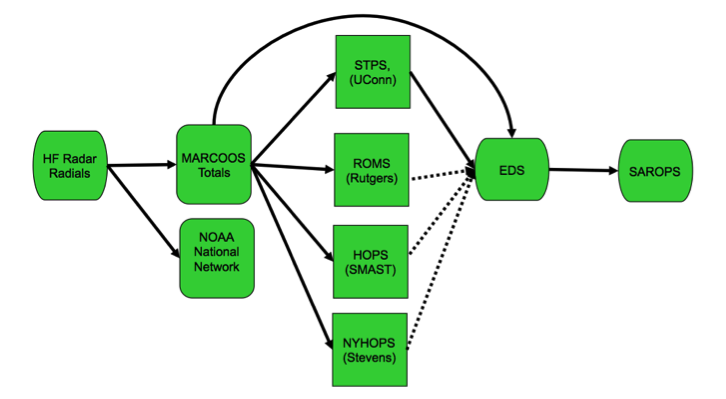 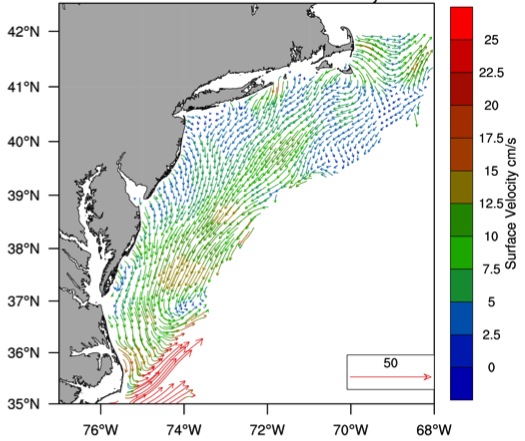 Data Product Generation & Management
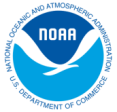 Data Acquisition
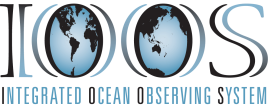 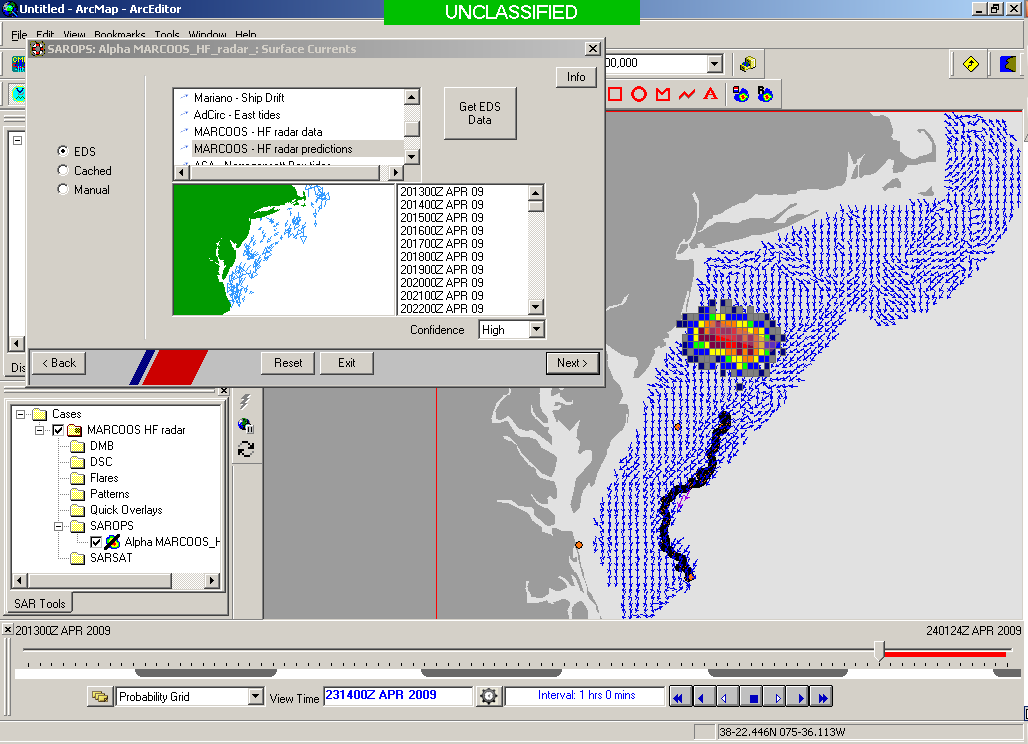 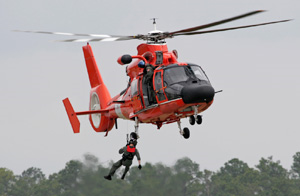 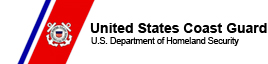 Search And Rescue Optimal Planning System (SAROPS)
19
Responding to Crisis: Deepwater Horizon
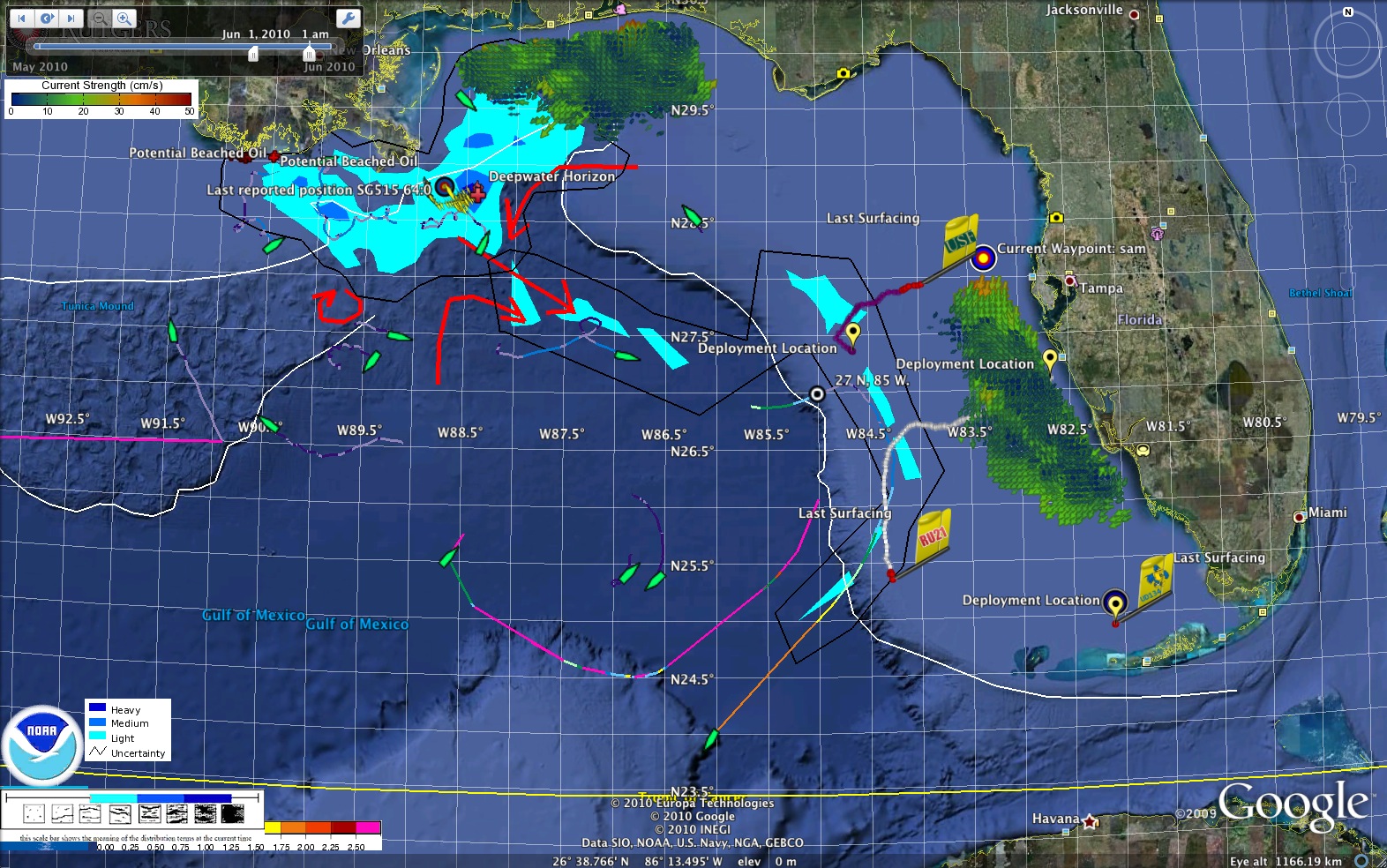 U.S. IOOS partnership demonstrated ability to:  

Quickly deploy technologies: Gliders and HF radar, saving resources/improving safety

Models/Imagery ingested into NOAA/Navy models

Data assimilation improved spill response decision-making and public understanding
USM HFR
USF HFR
June 2
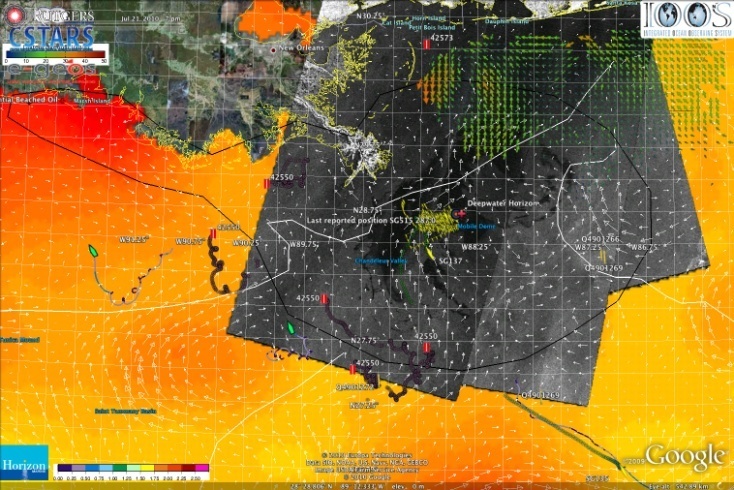 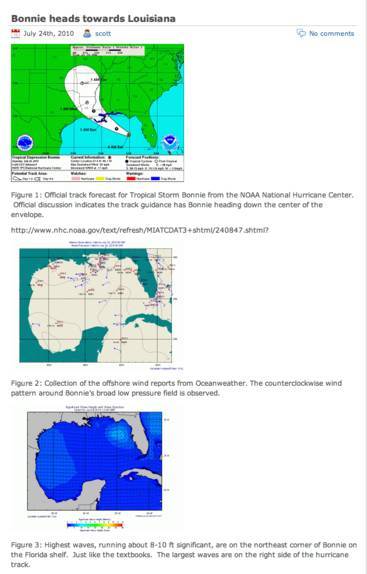 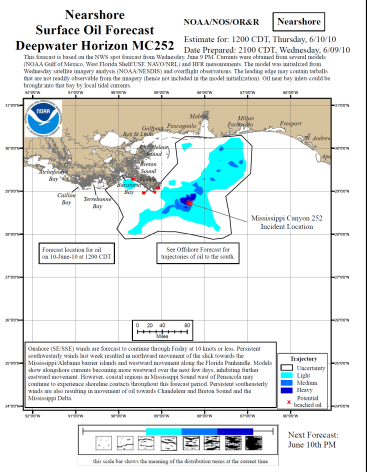 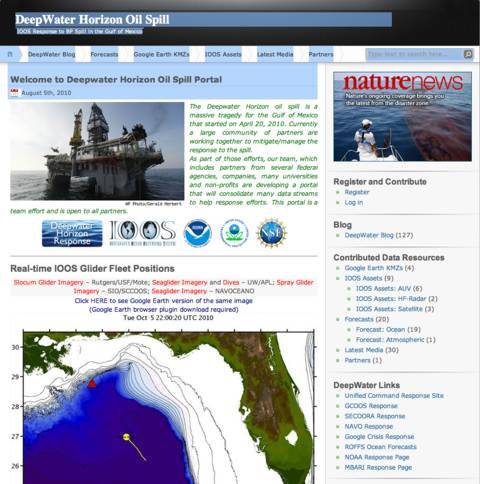 HFR data informed  NOAA 
trajectory forecasts
HFR validation of SABGOM Forecast combined with satellite detected oil slicks
Briefing Blog
127 Briefs
Web Portal
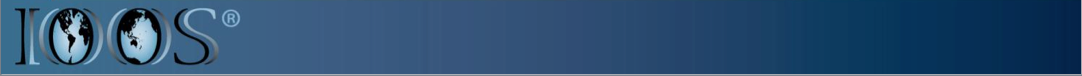 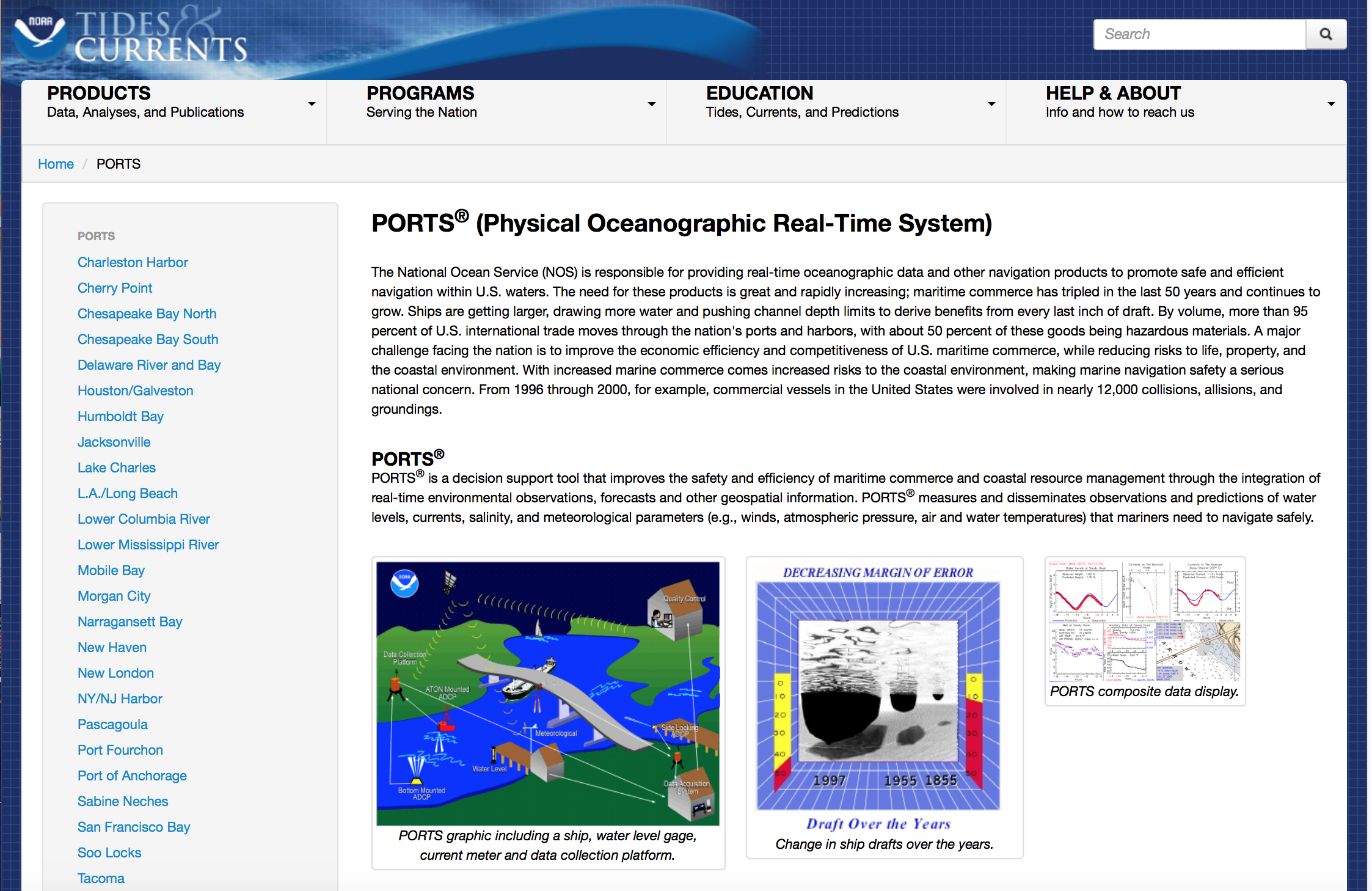 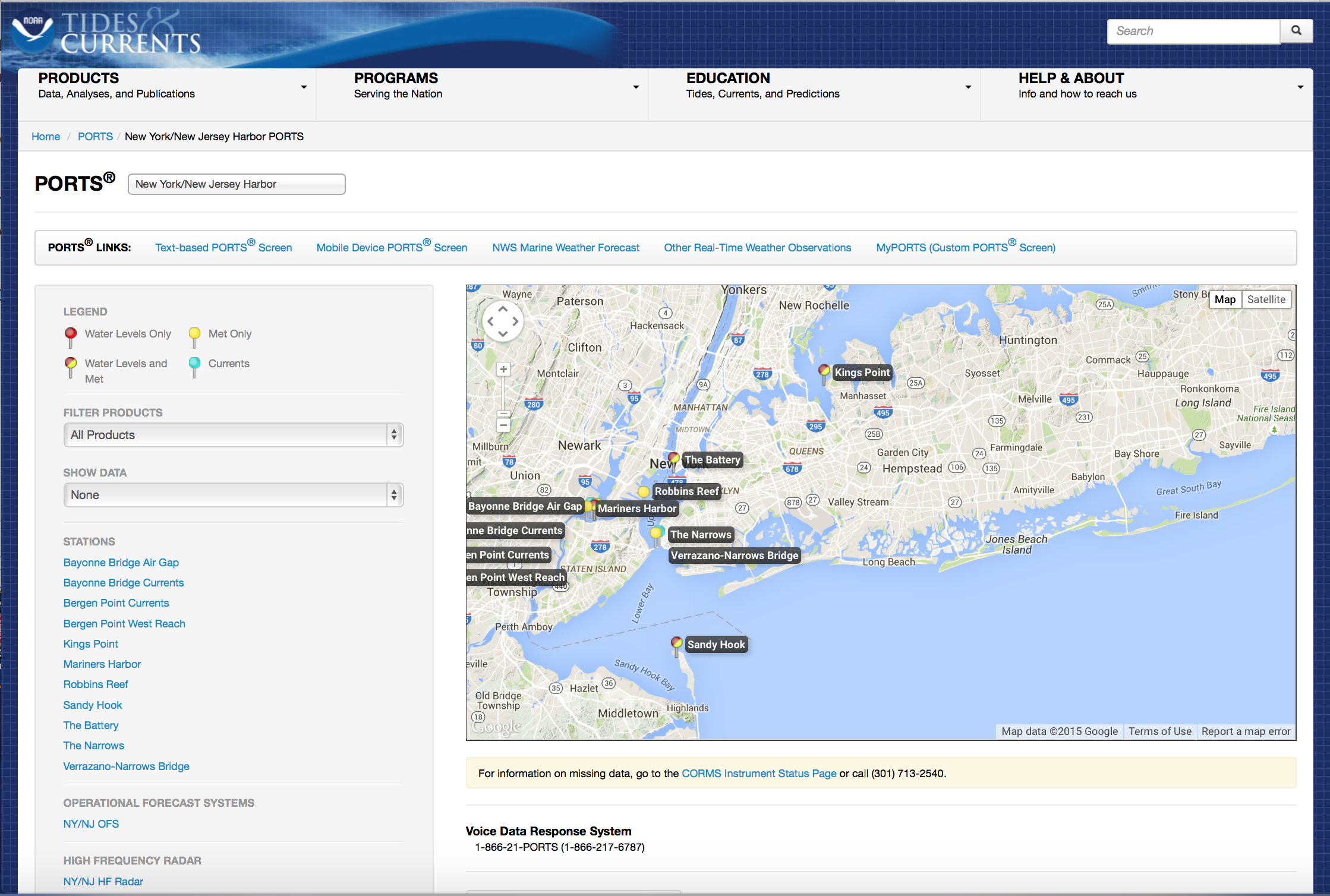 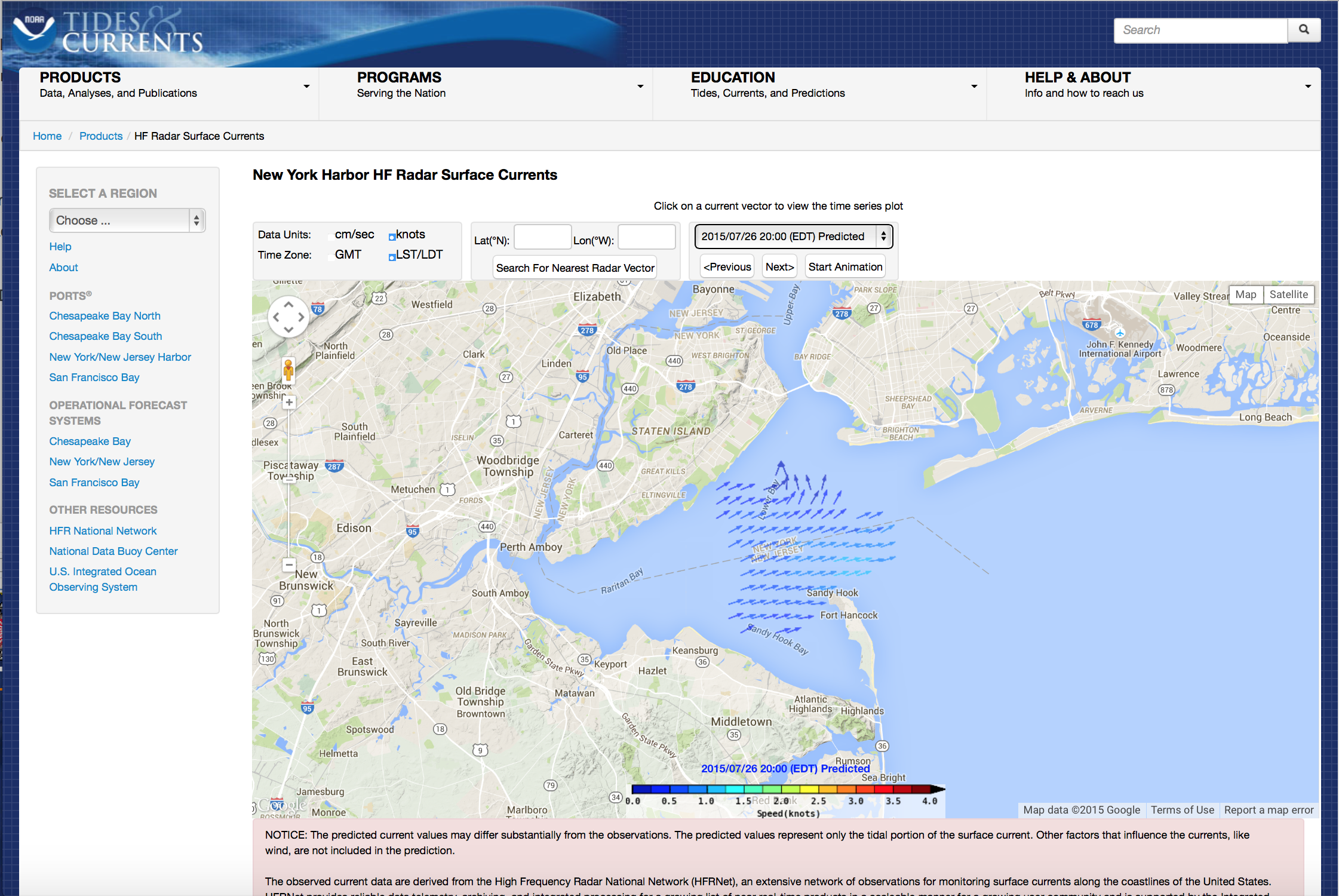 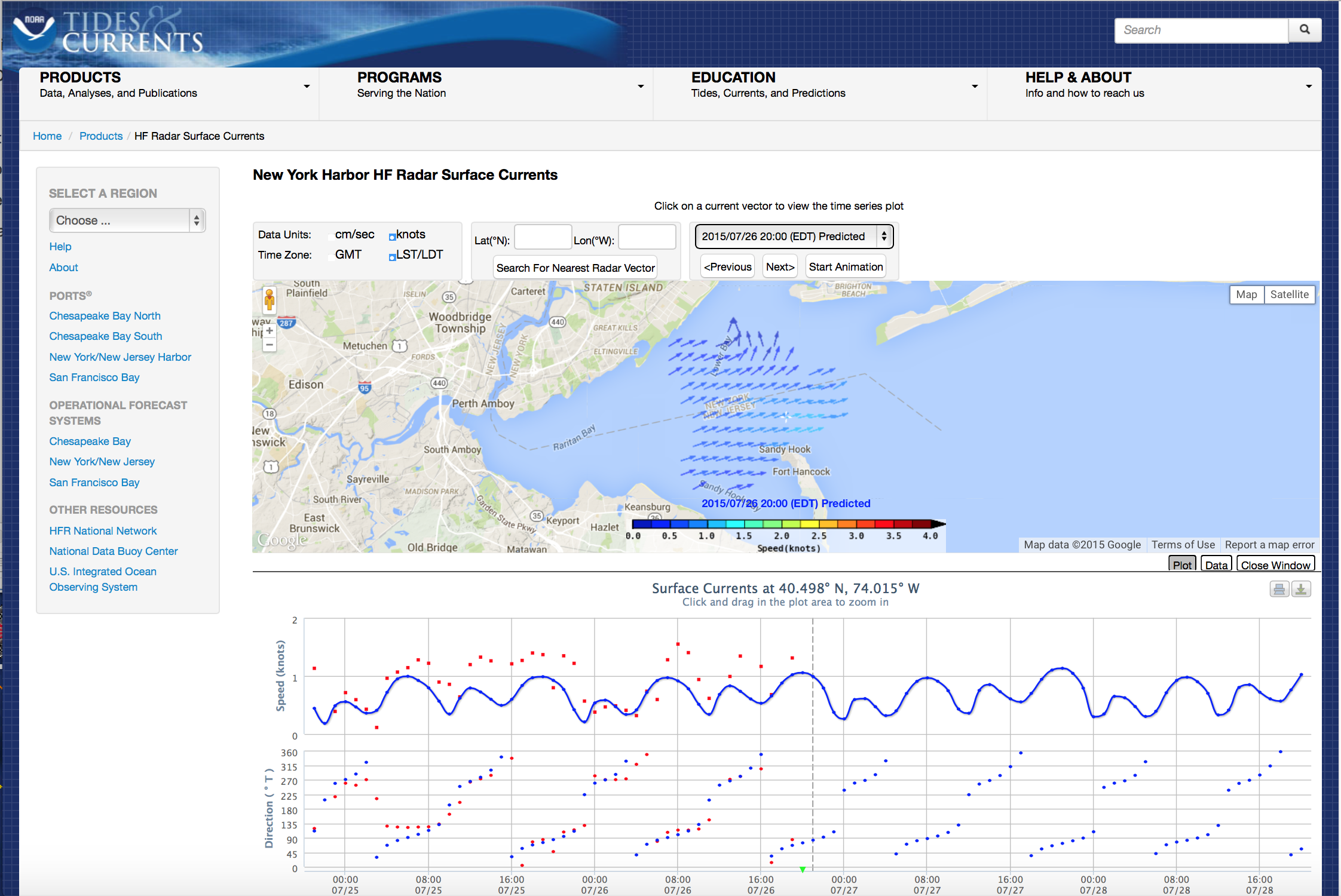 Hurricane Irene August 26-29 2011
#8 with >$15B damage
Track Accurate
Intensity Over-predicted
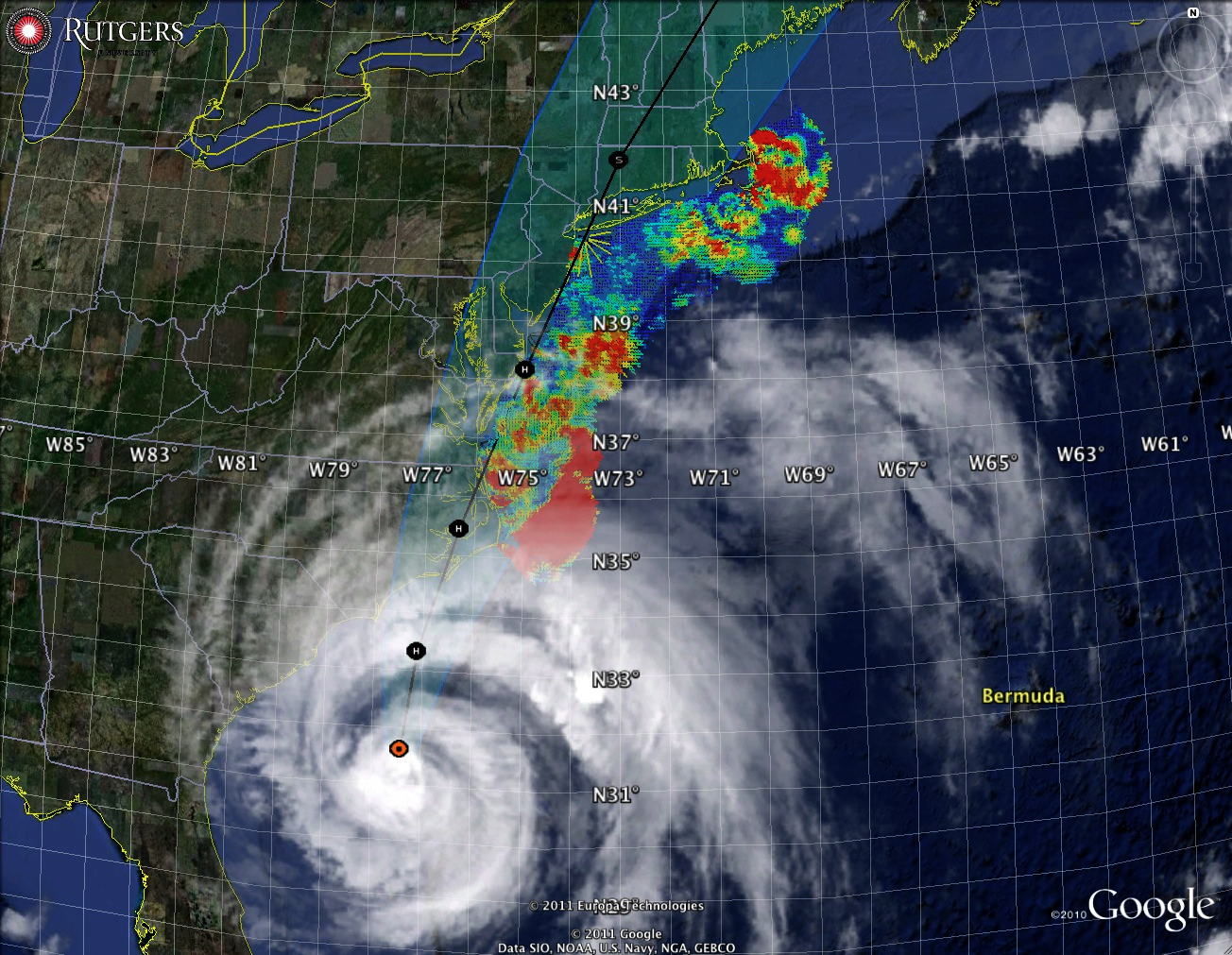 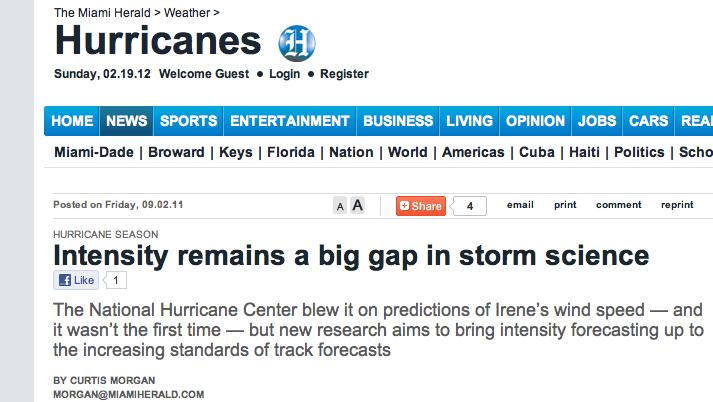 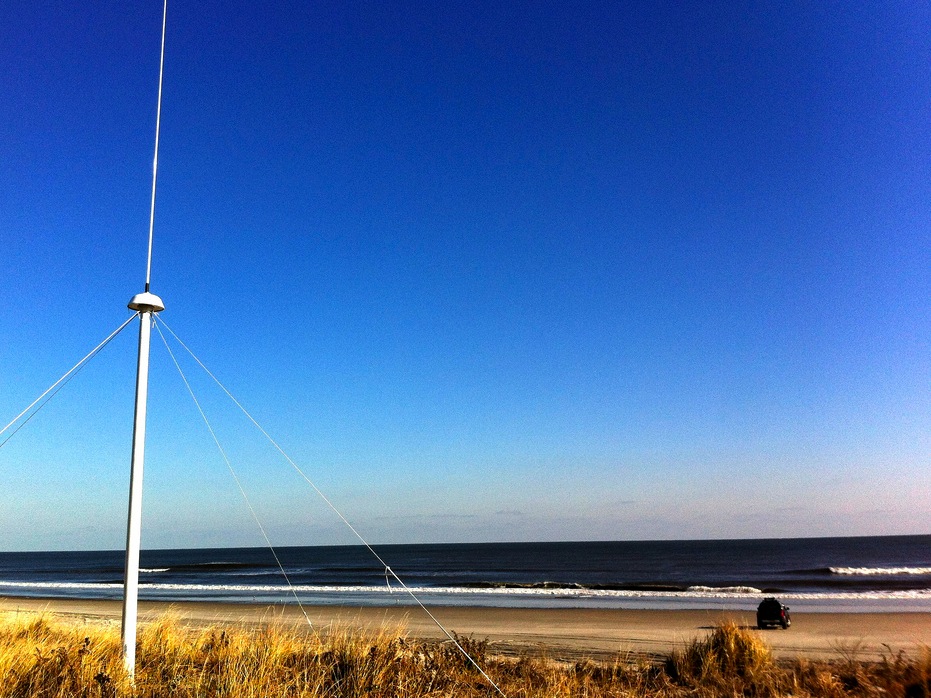 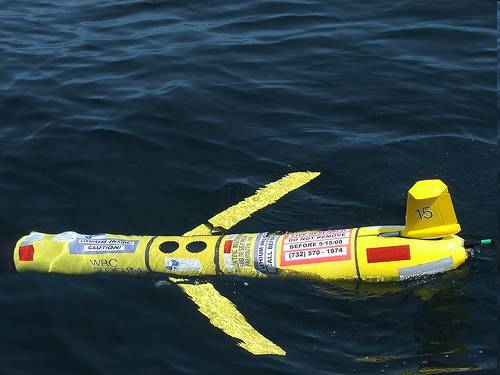 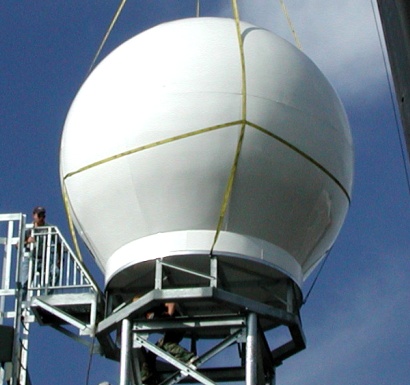 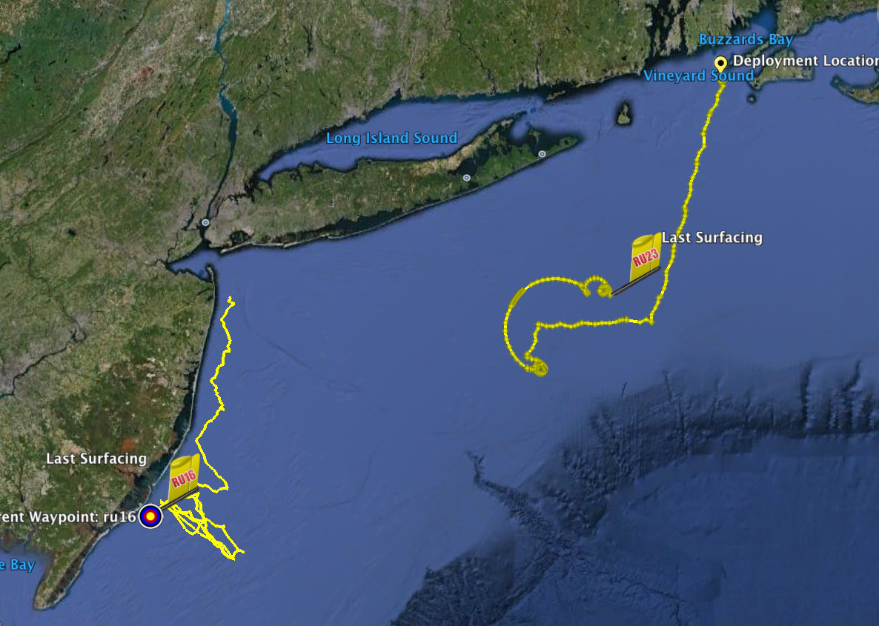 Two Gliders Deployed
Difference
Pre-Irene
Post-Irene
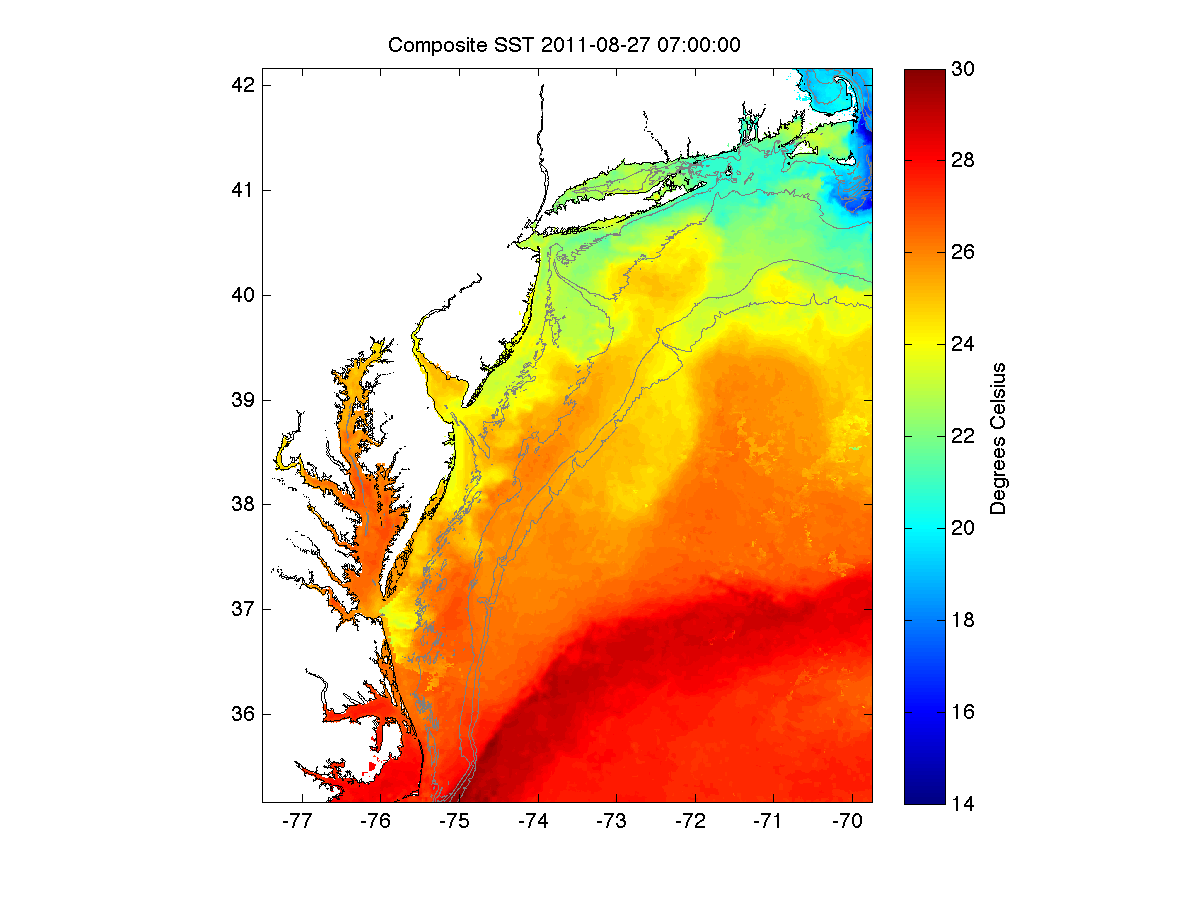 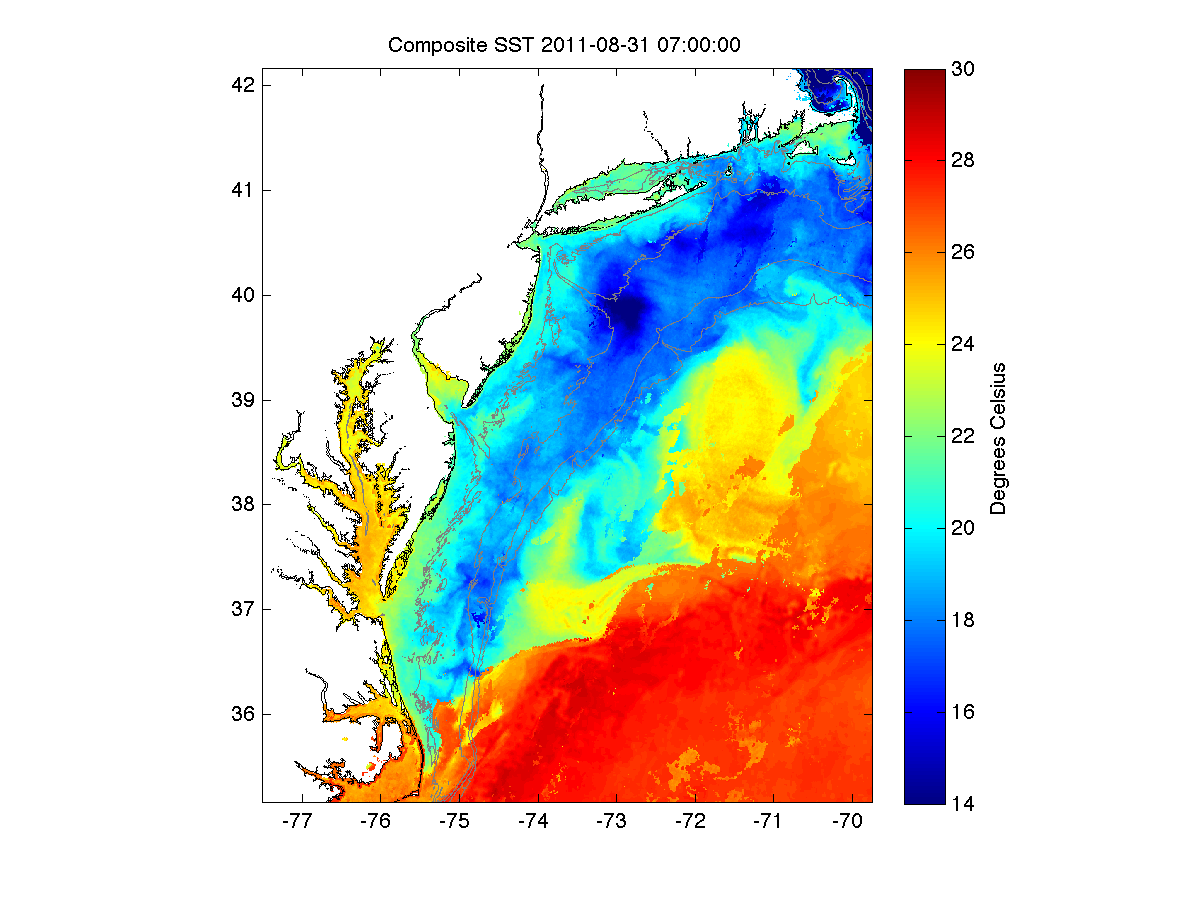 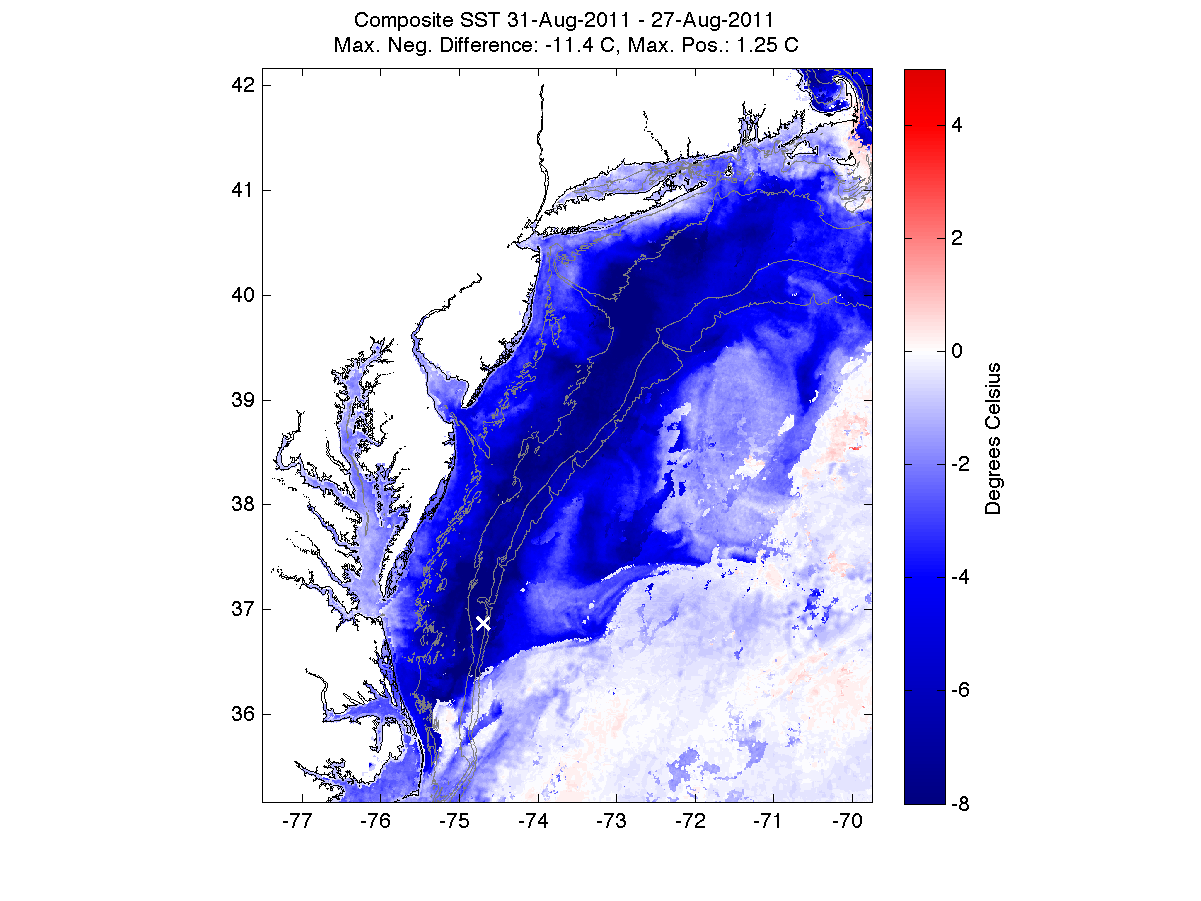 11C max Cooling
WHAT?

Rutgers
Satellite
Temperature
WHEN?  Rutgers Glider Temperature
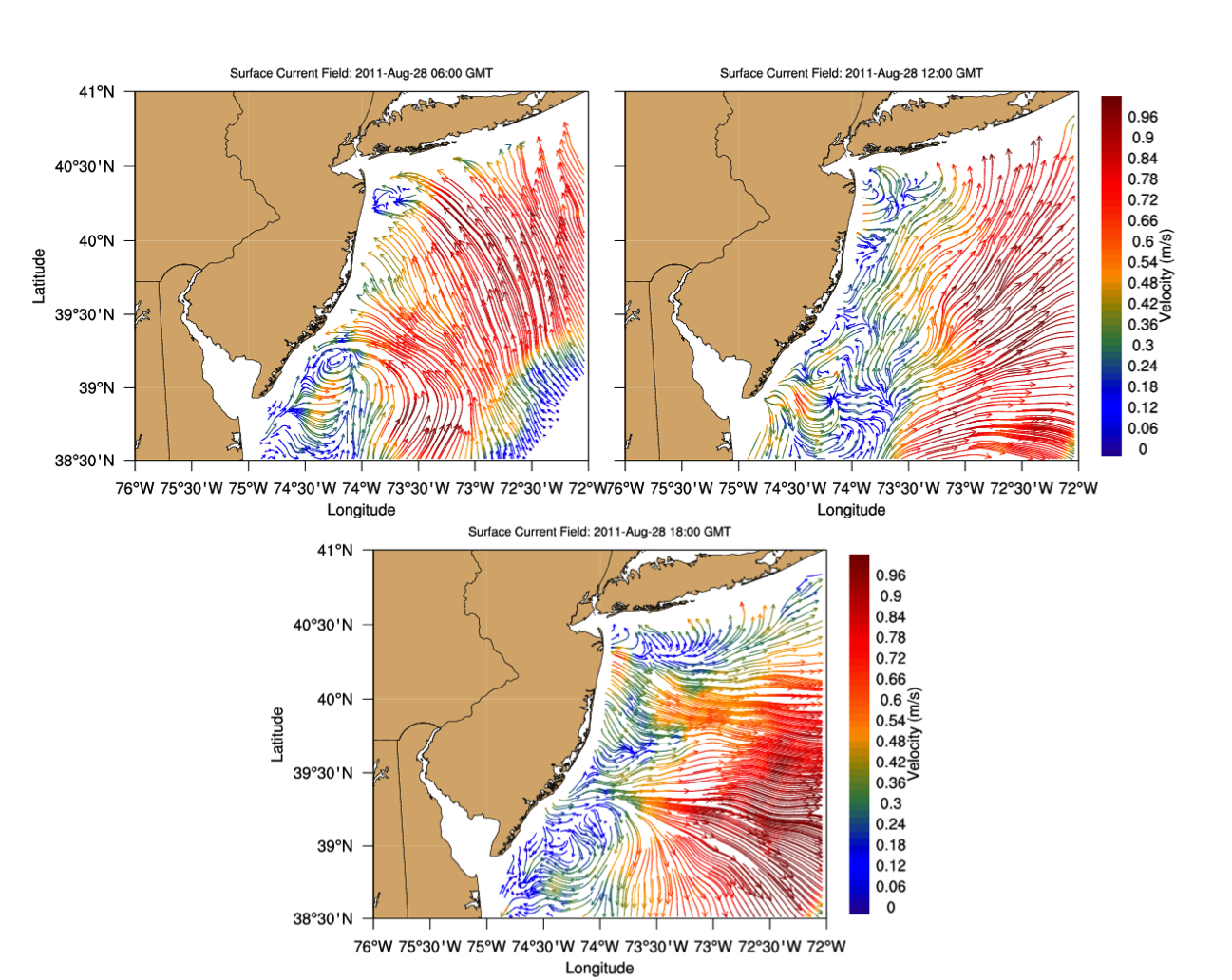 WHY?
Rutgers Radar
Currents
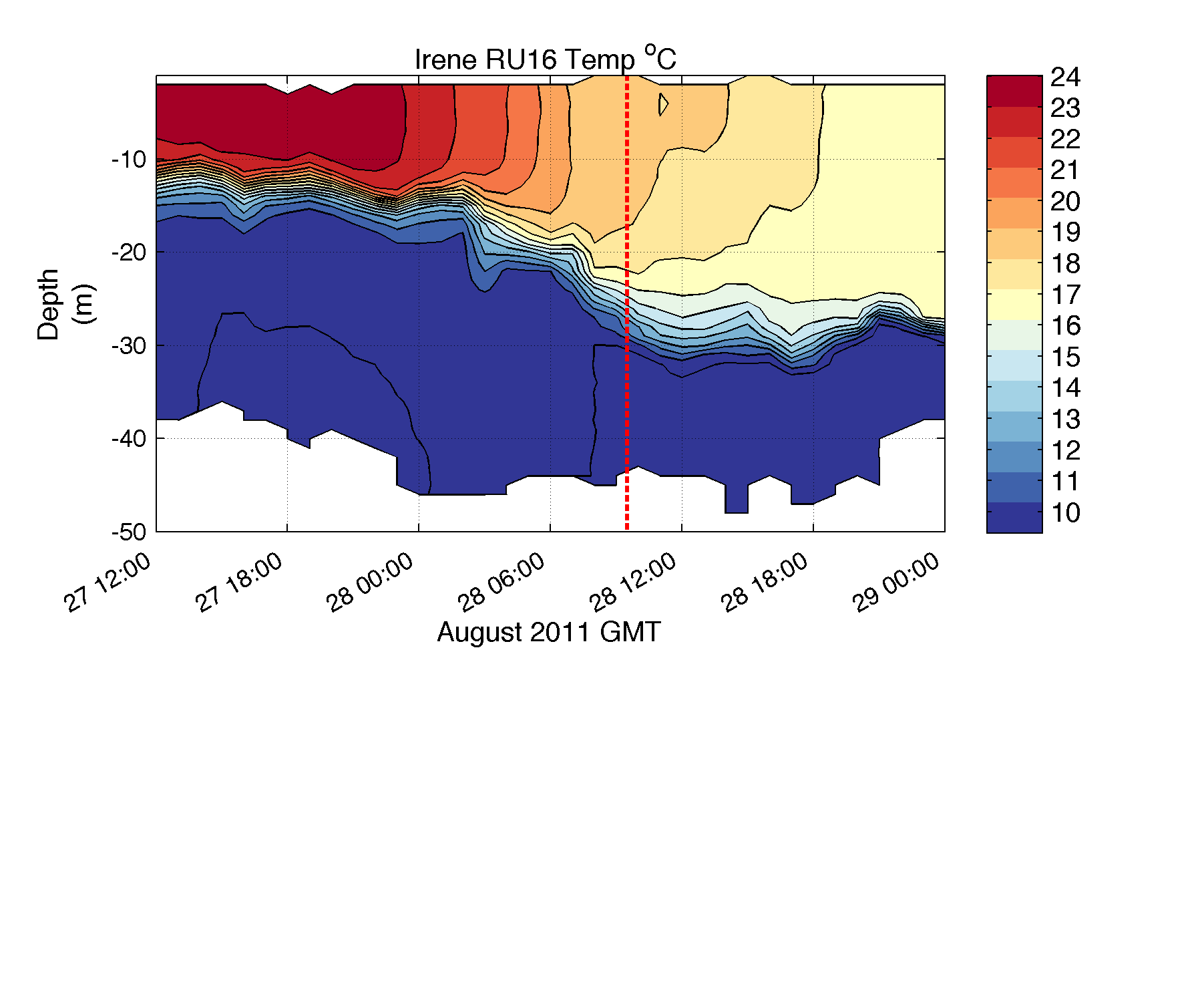 Eye Passage
Rutgers Atmospheric Forecast Sensitivity Study
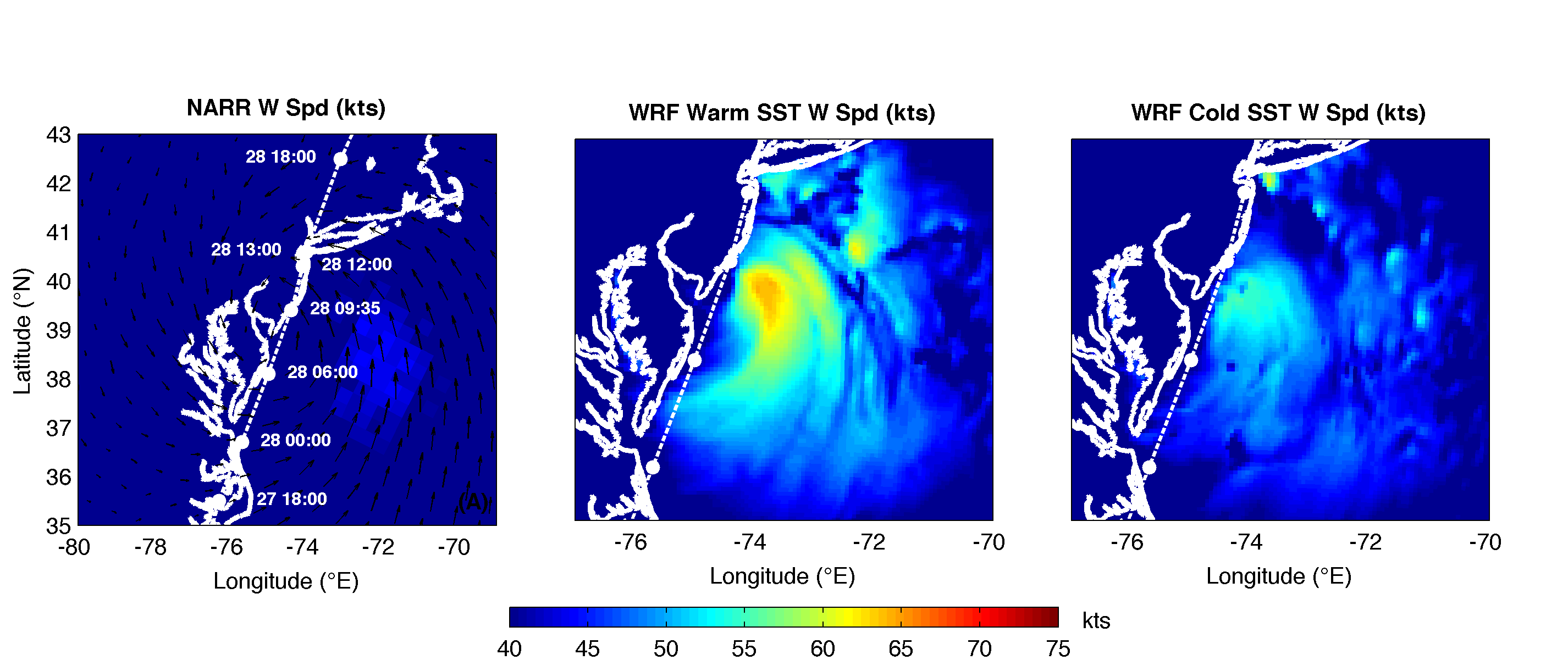 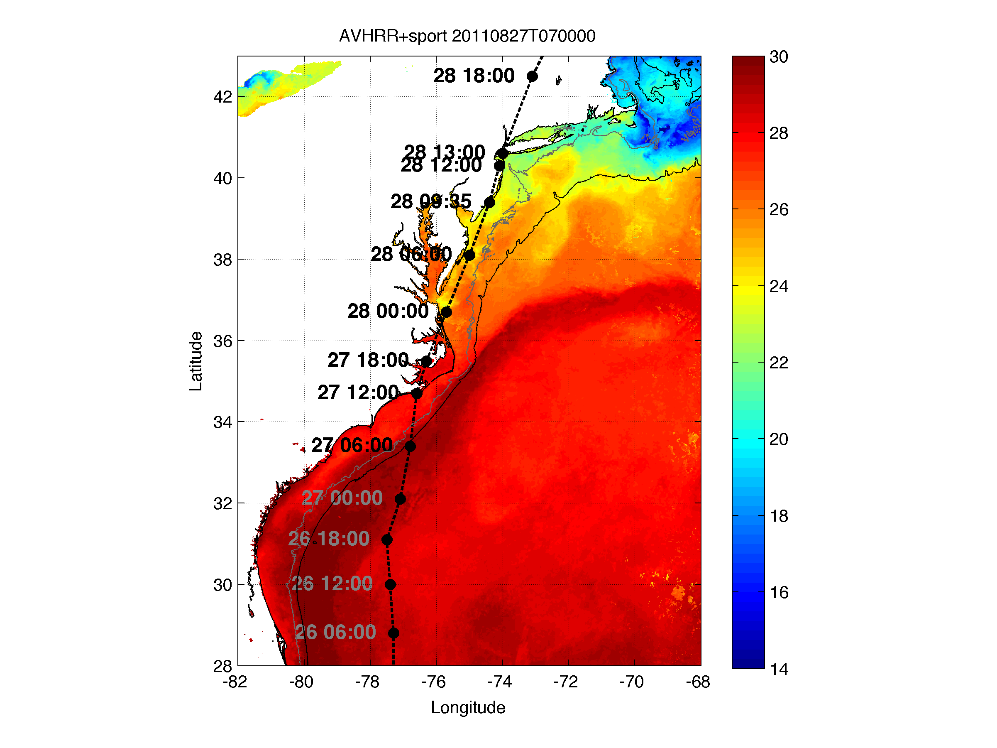 Warm Ocean
Boundary Condition
Cat 1 Hurricane
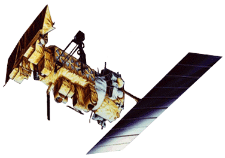 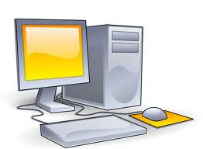 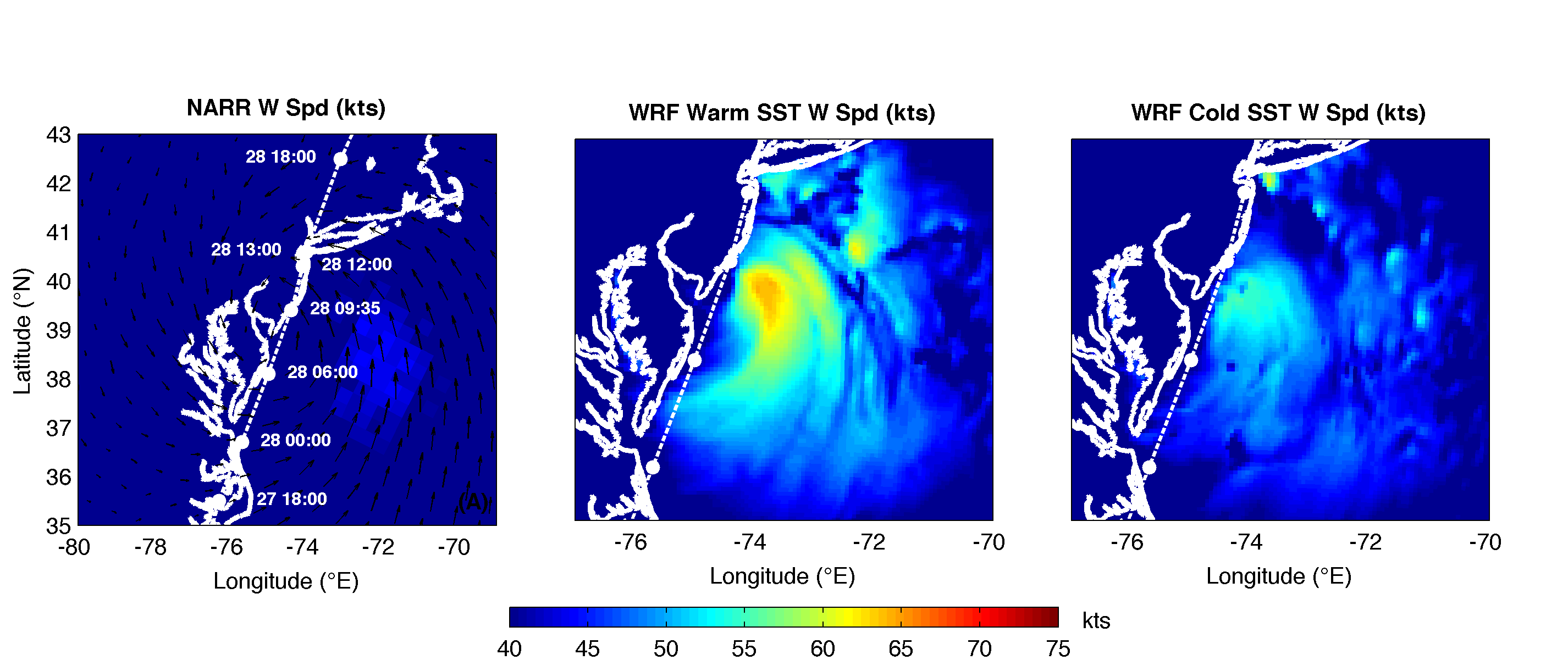 Tropical Storm
Cold Ocean
Boundary Condition
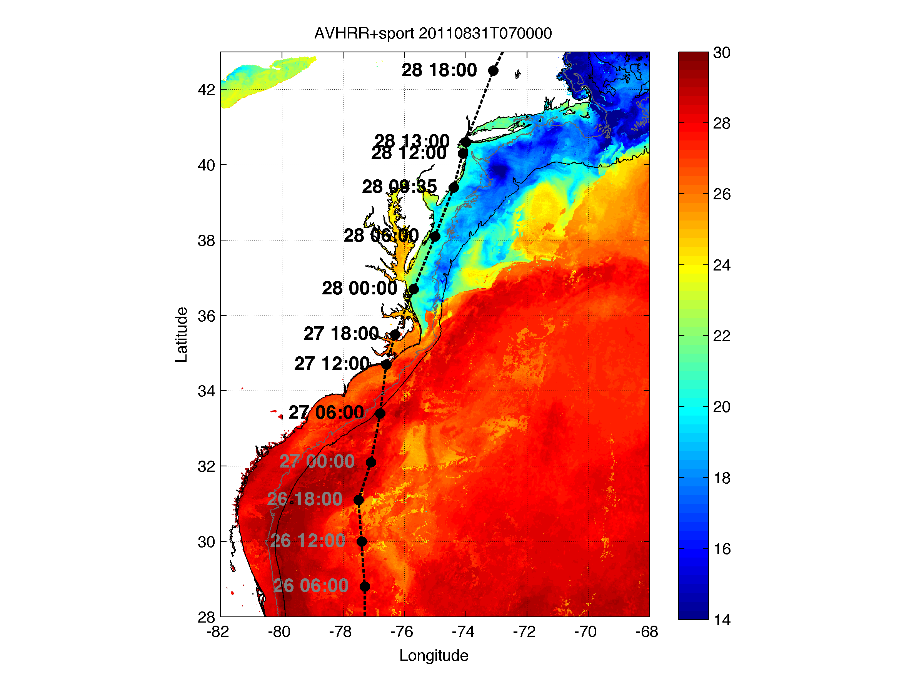 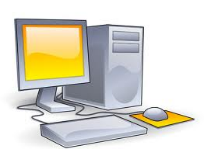 IMPACT?
>10 knots reduction in peak wind speed
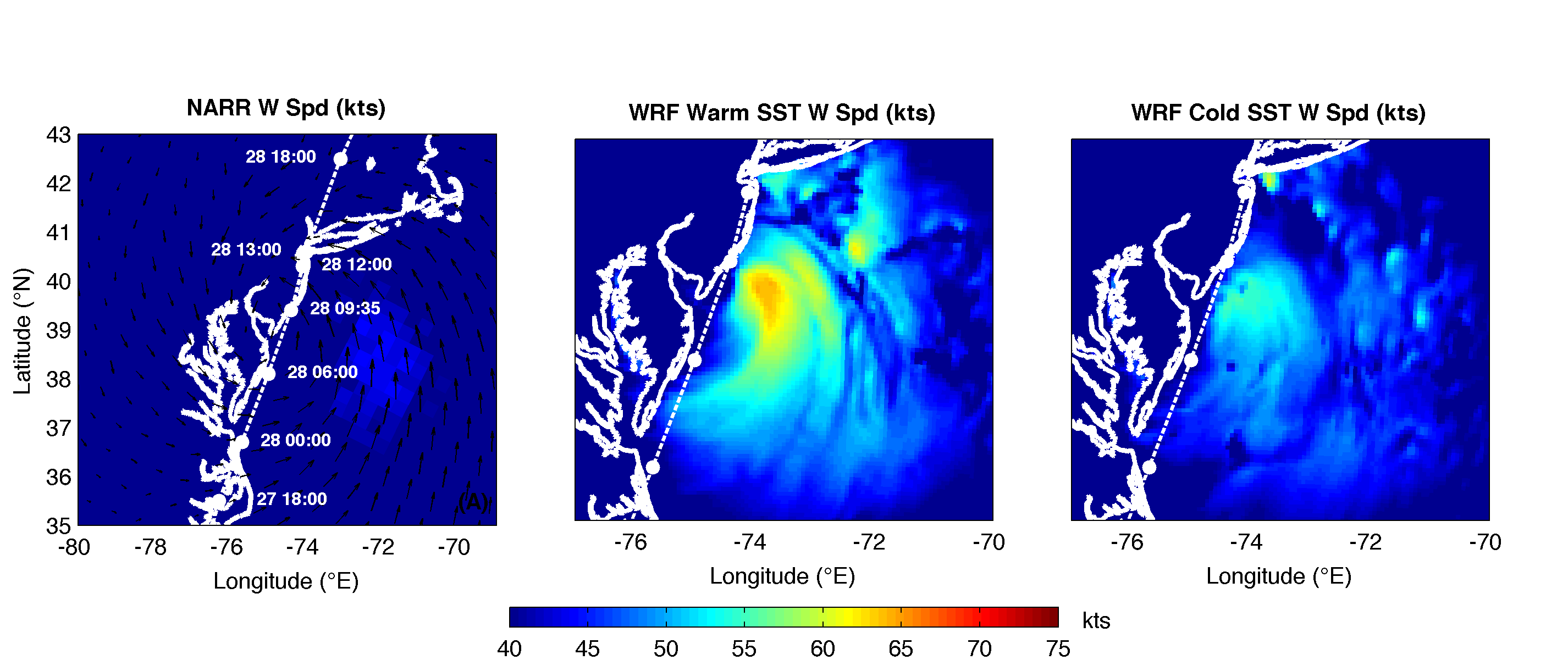 Dr. Louis Uccellini, Director, U.S. National Weather Service 
Message to Rutgers Students – Marine Weather Forecasts need a good ocean ….
       Use your gliders to tell us how our ocean models are doing …
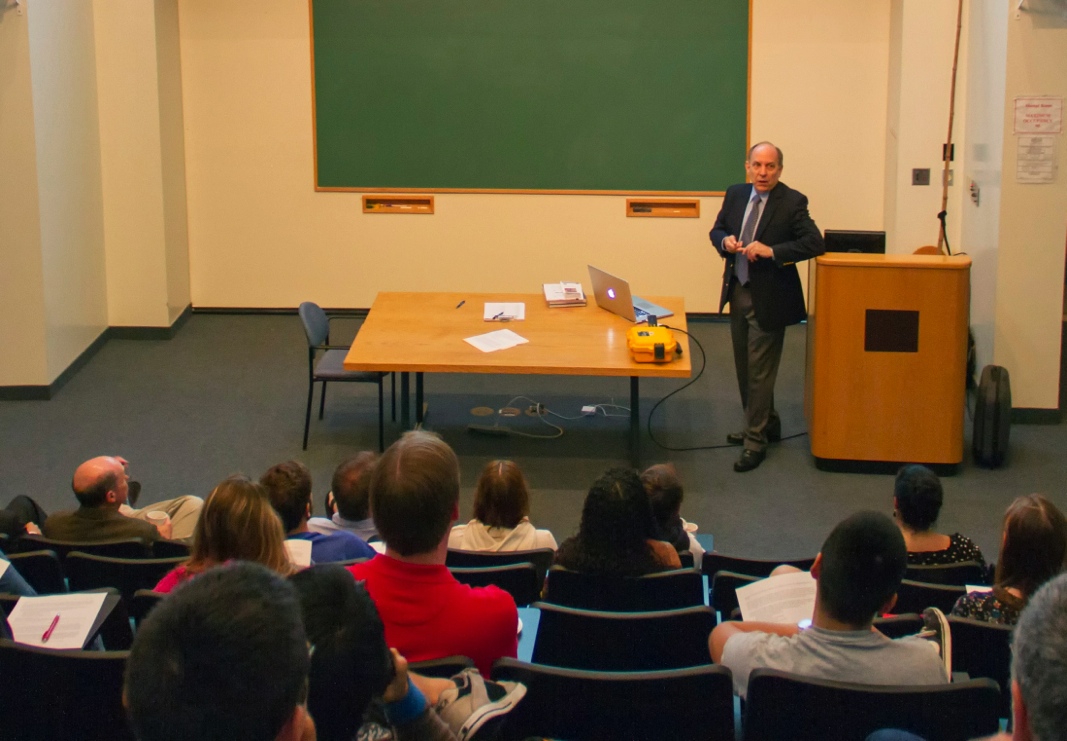 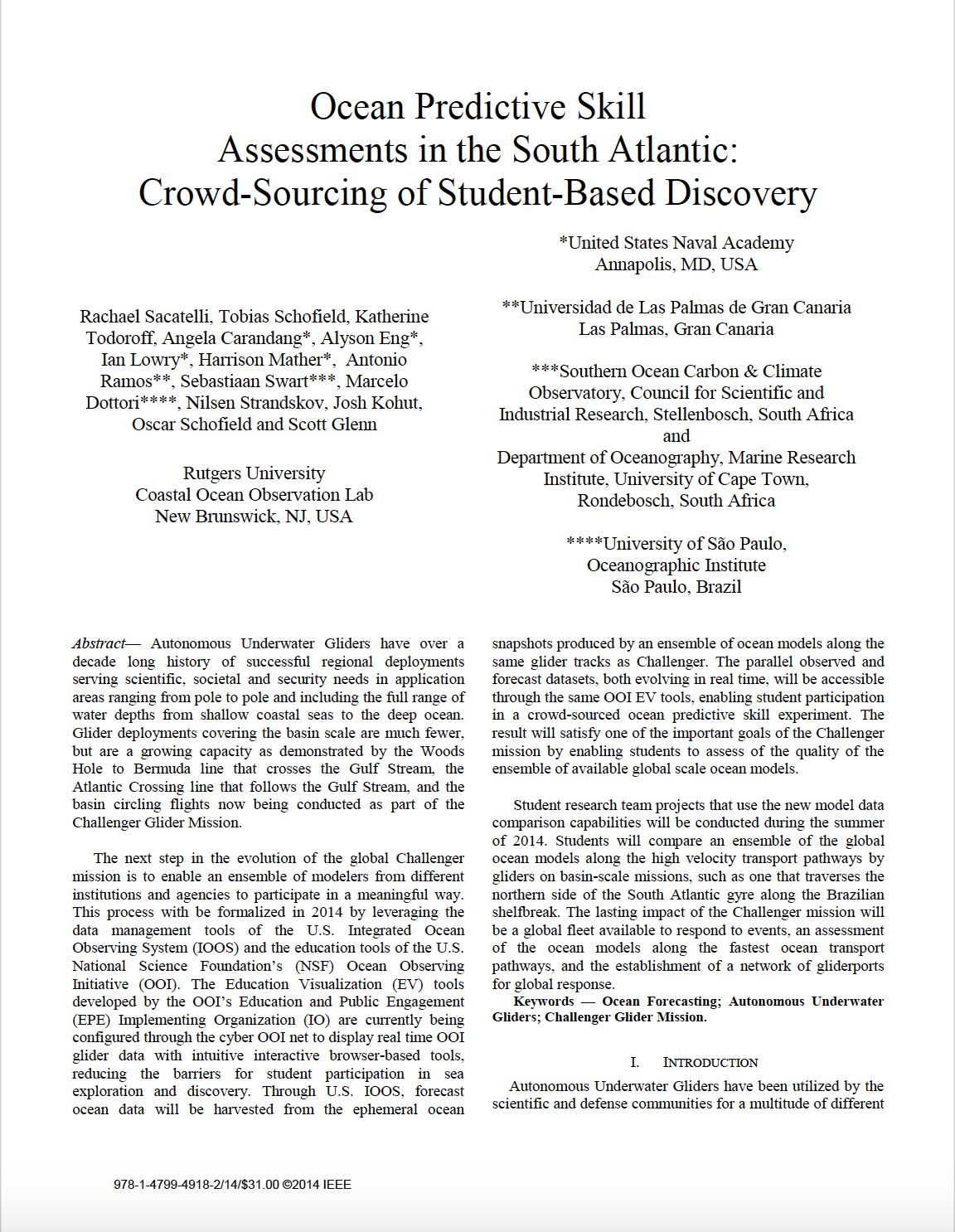 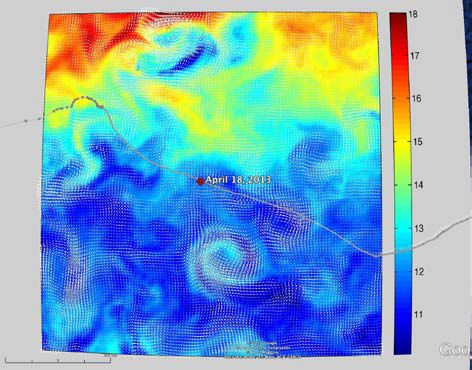 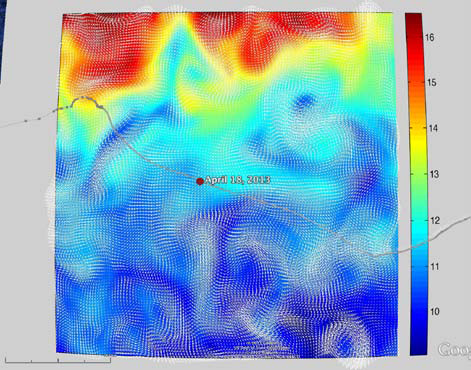 U.S. RTOFS
European MyOcean
Integrating Data, Products and Services for Societal Goals
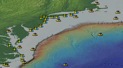 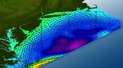 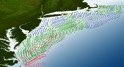 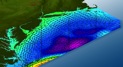 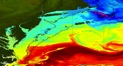 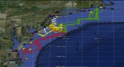 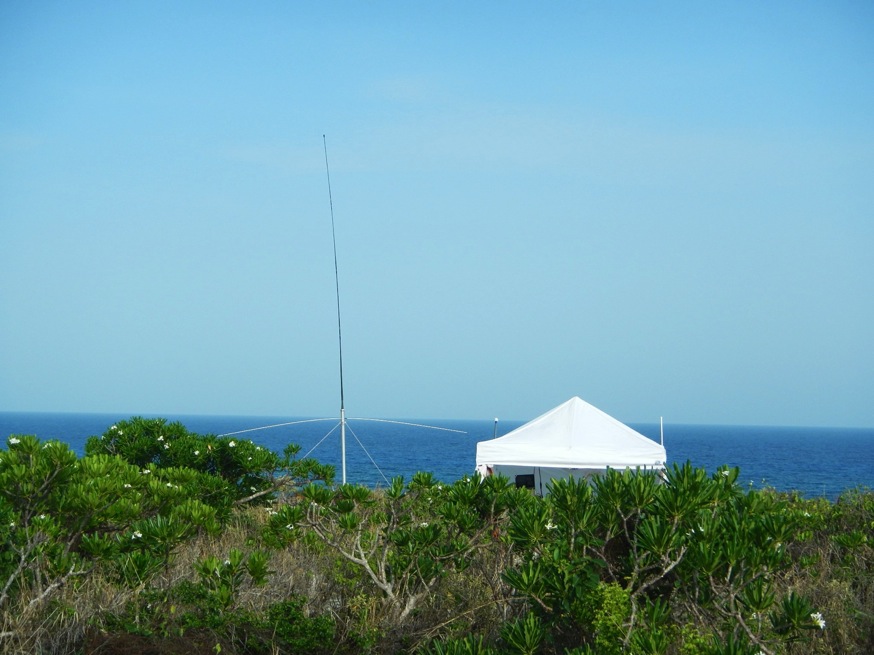 Integrated Approach

Enabled by New Technologies

Requires Partnerships
CODAR HF Radar on 
Mona Island, Puerto Rico